The Impact of Reversibility on Parallel Pebbling: Quantum Attacks on Memory-Hard Functions
Jeremiah Blocki
Blake Holman
Seunghoon Lee

Purdue University
Eurocrypt 2025
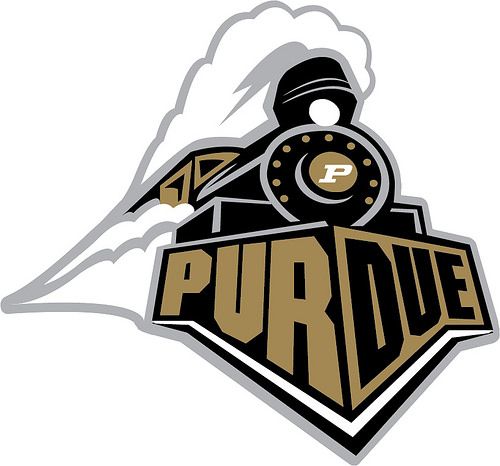 Memory Hard Functions (MHFs)
Brute force attackers use specialized, highly parallel hardware (like ASICs) to recover hashed passwords.
MHFs protect passwords from these brute force attacks.
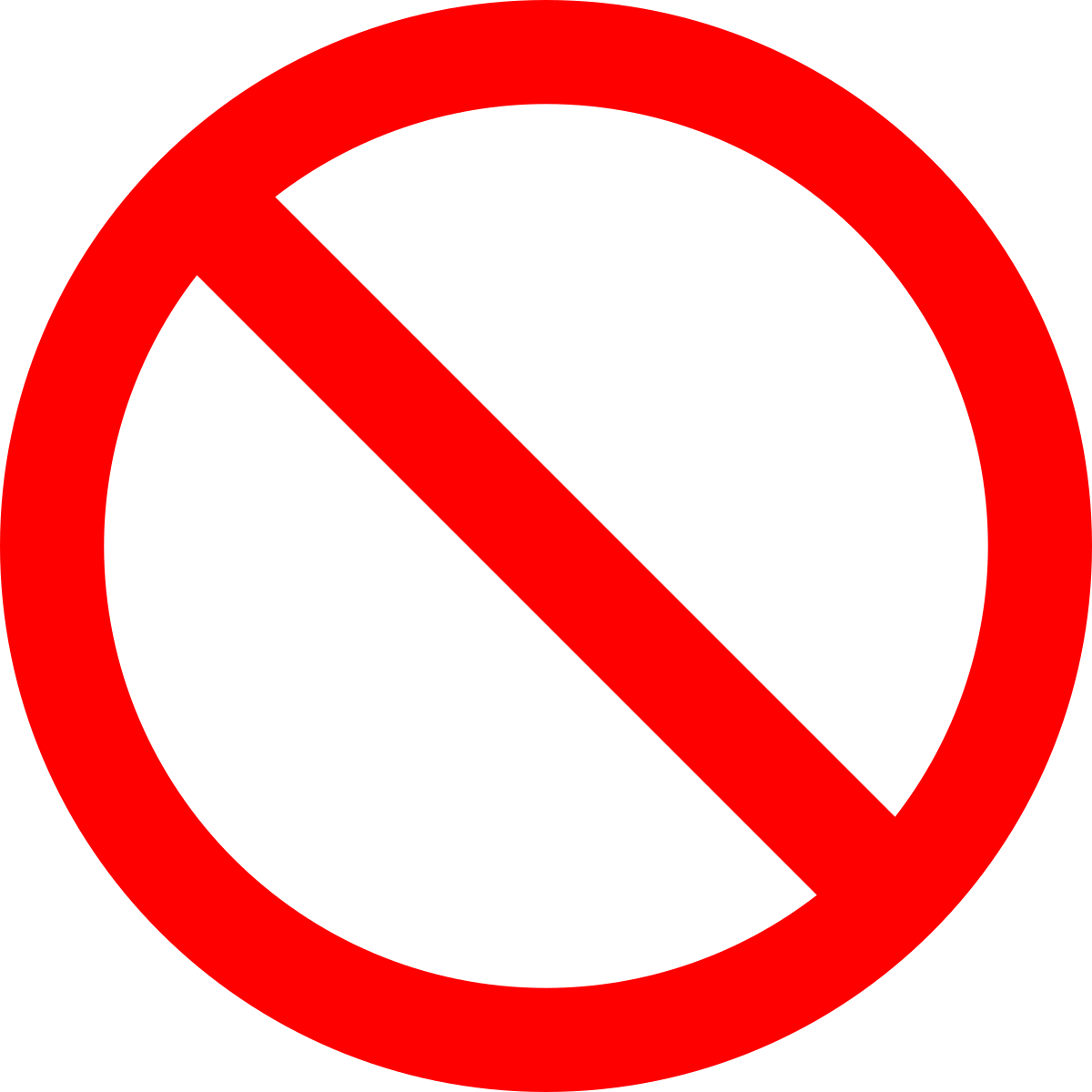 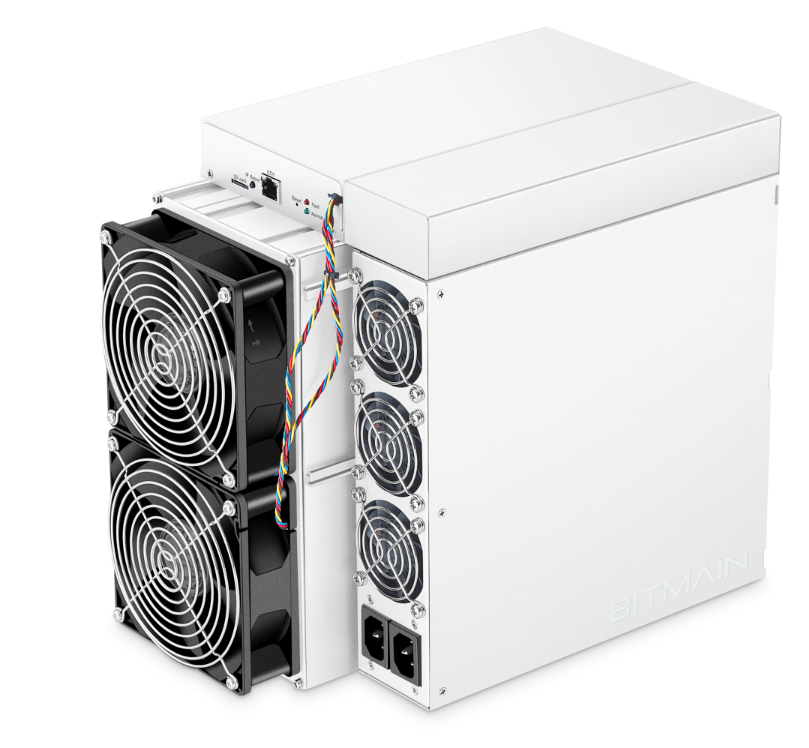 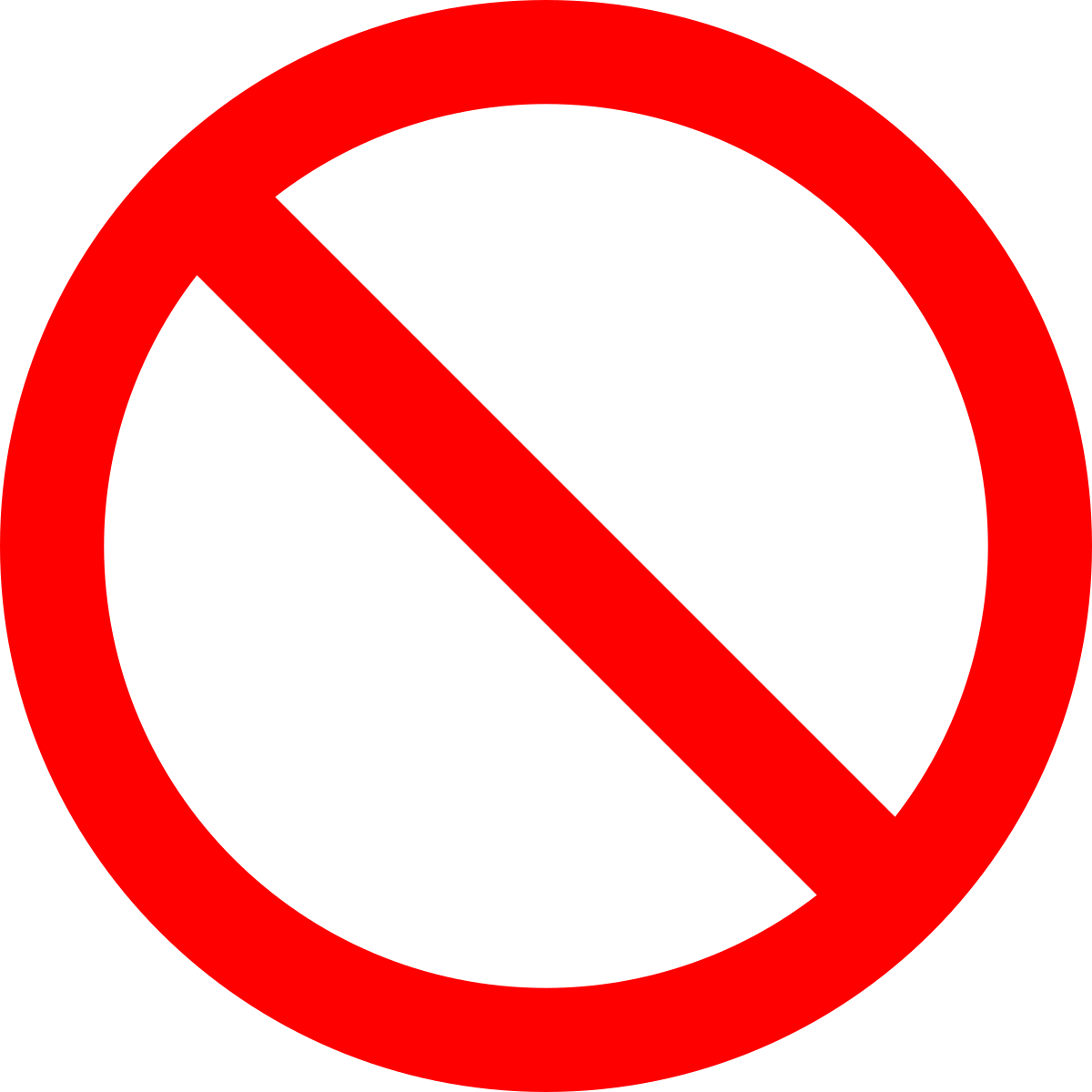 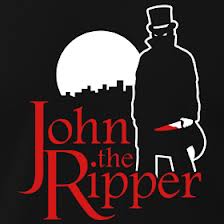 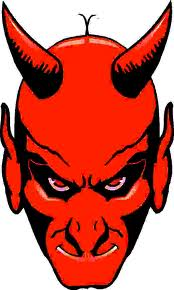 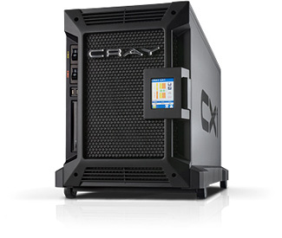 2
[Speaker Notes: Low entropy secrets]
Memory Hard Functions (MHFs)
Intuition: computation costs dominated by memory costs
                                                              vs. 



Goal: force attacker to lock up large amounts of memory for duration of computation
What’s the best way to measure “memory-hardness?”
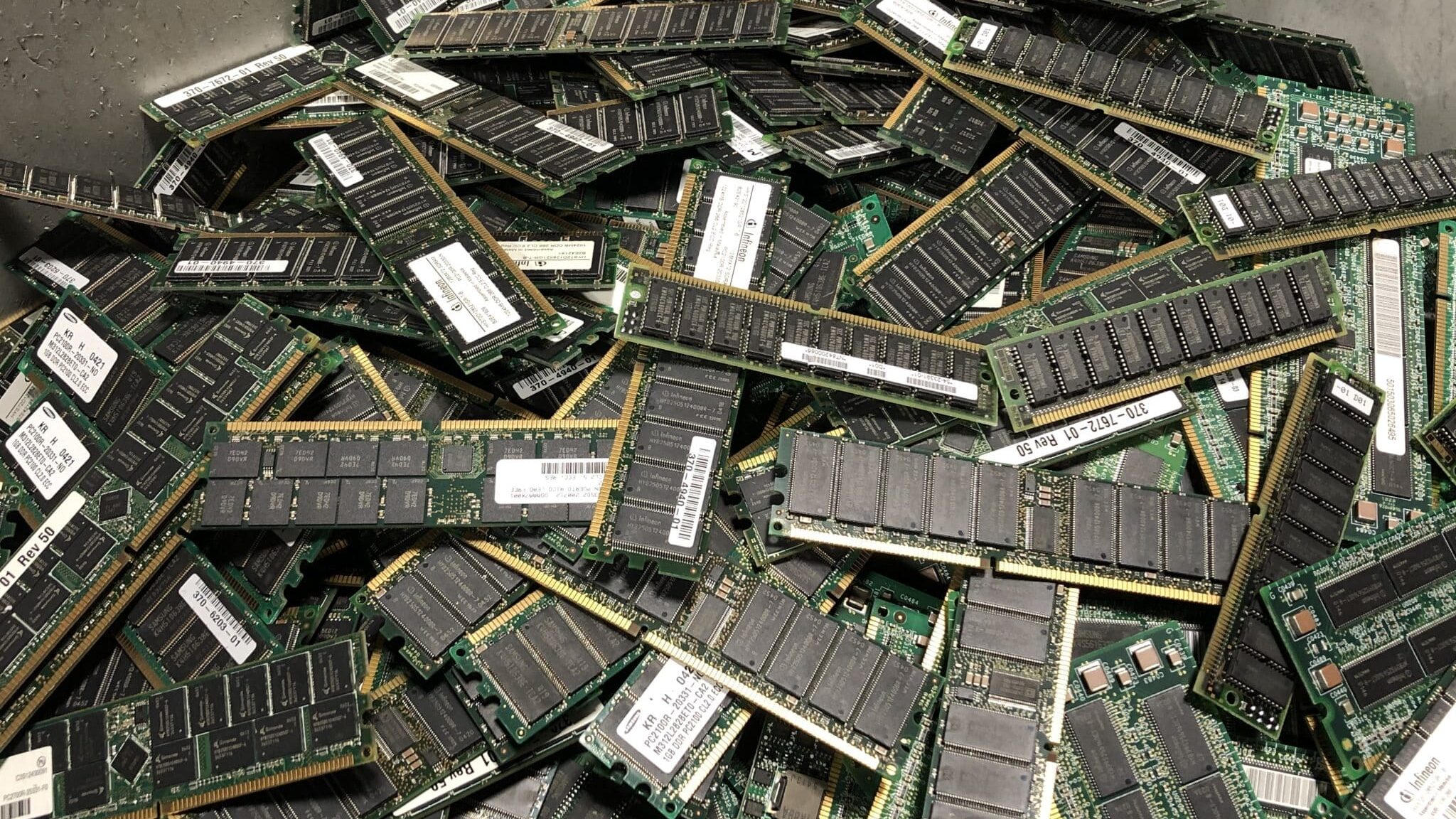 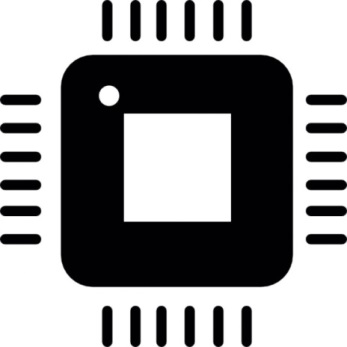 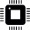 3
[Speaker Notes: Two kinds (we talk about imhfs)]
Memory-Hard Functions: Measuring Cost
Cumulative Complexity
MHFs with high cumulative complexity minimize the attacker’s hardware advantage
Space
Time
[Speaker Notes: Captures amortized space-time complexity]
Memory-Hard Functions: Construction
2
4
1
3
Memory-Hard Functions: Analysis
2
4
1
3
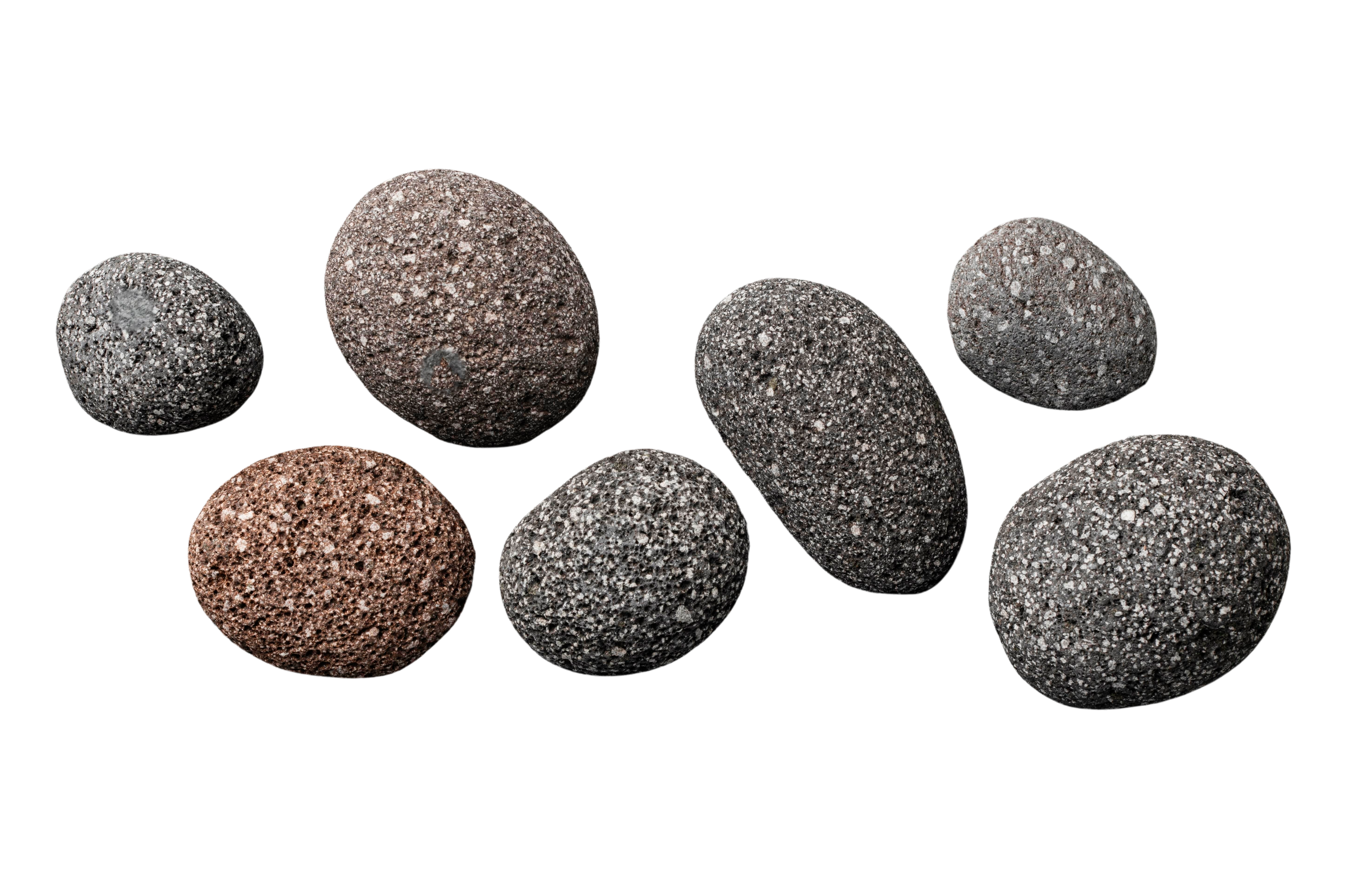 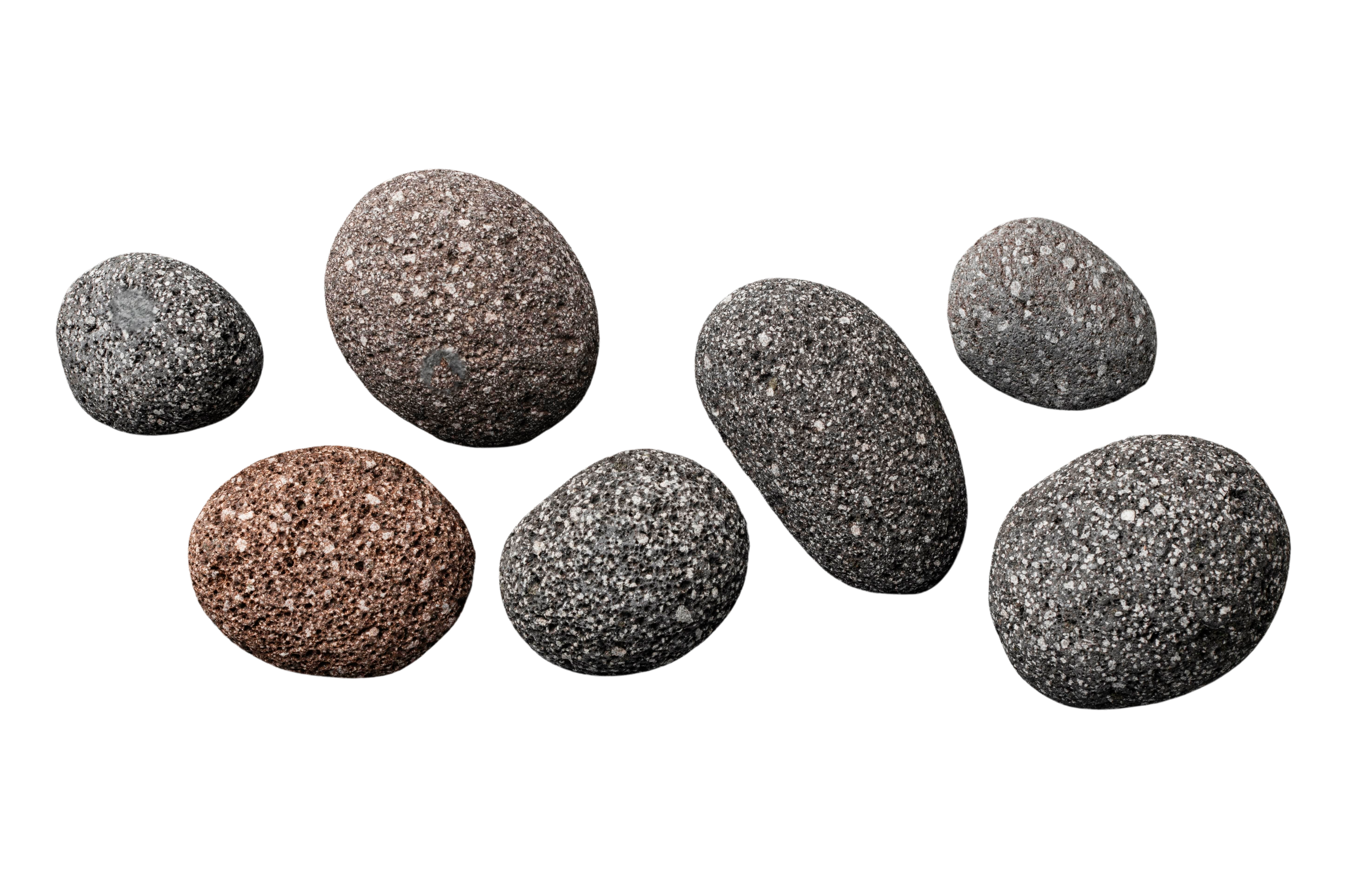 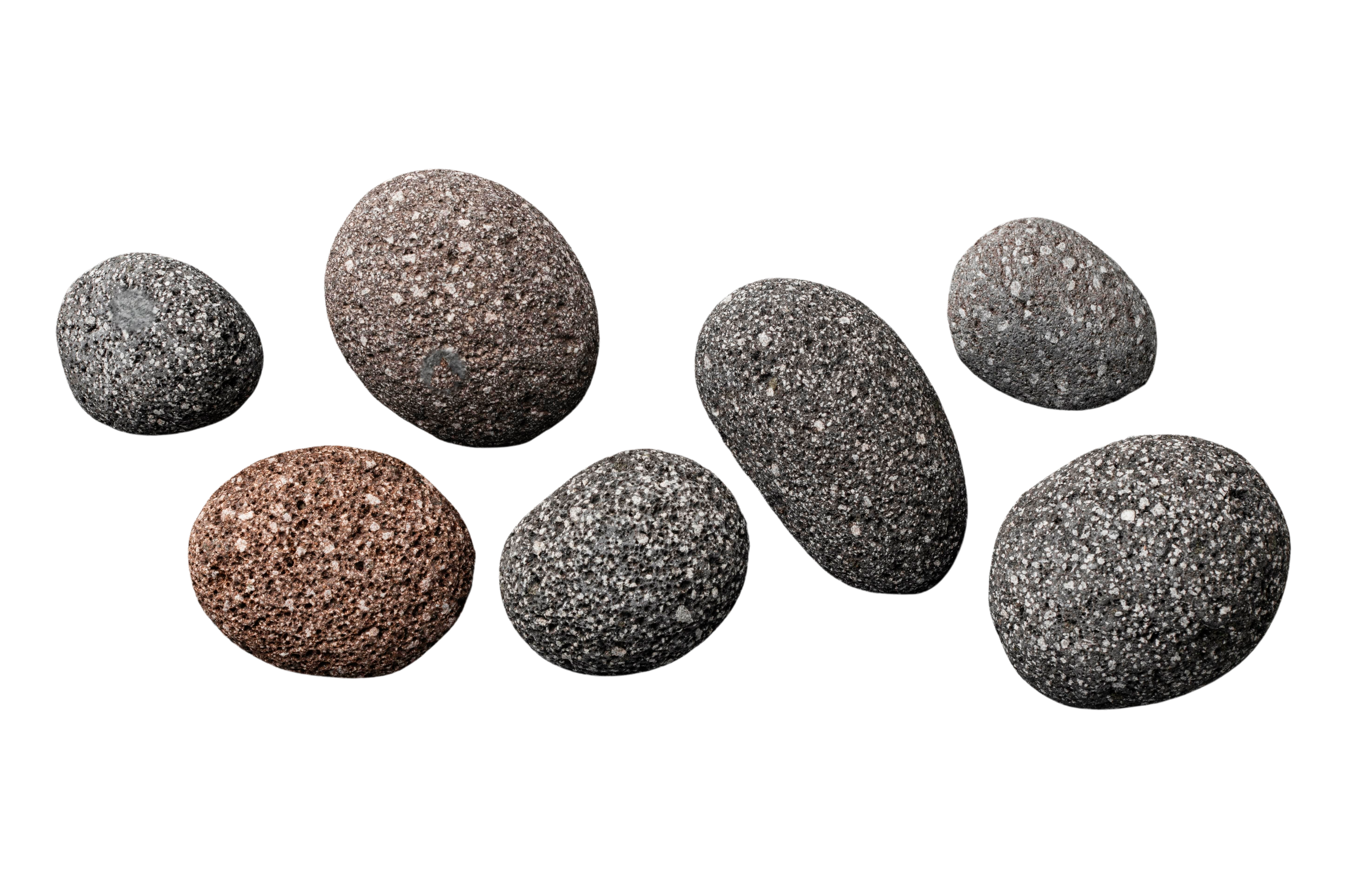 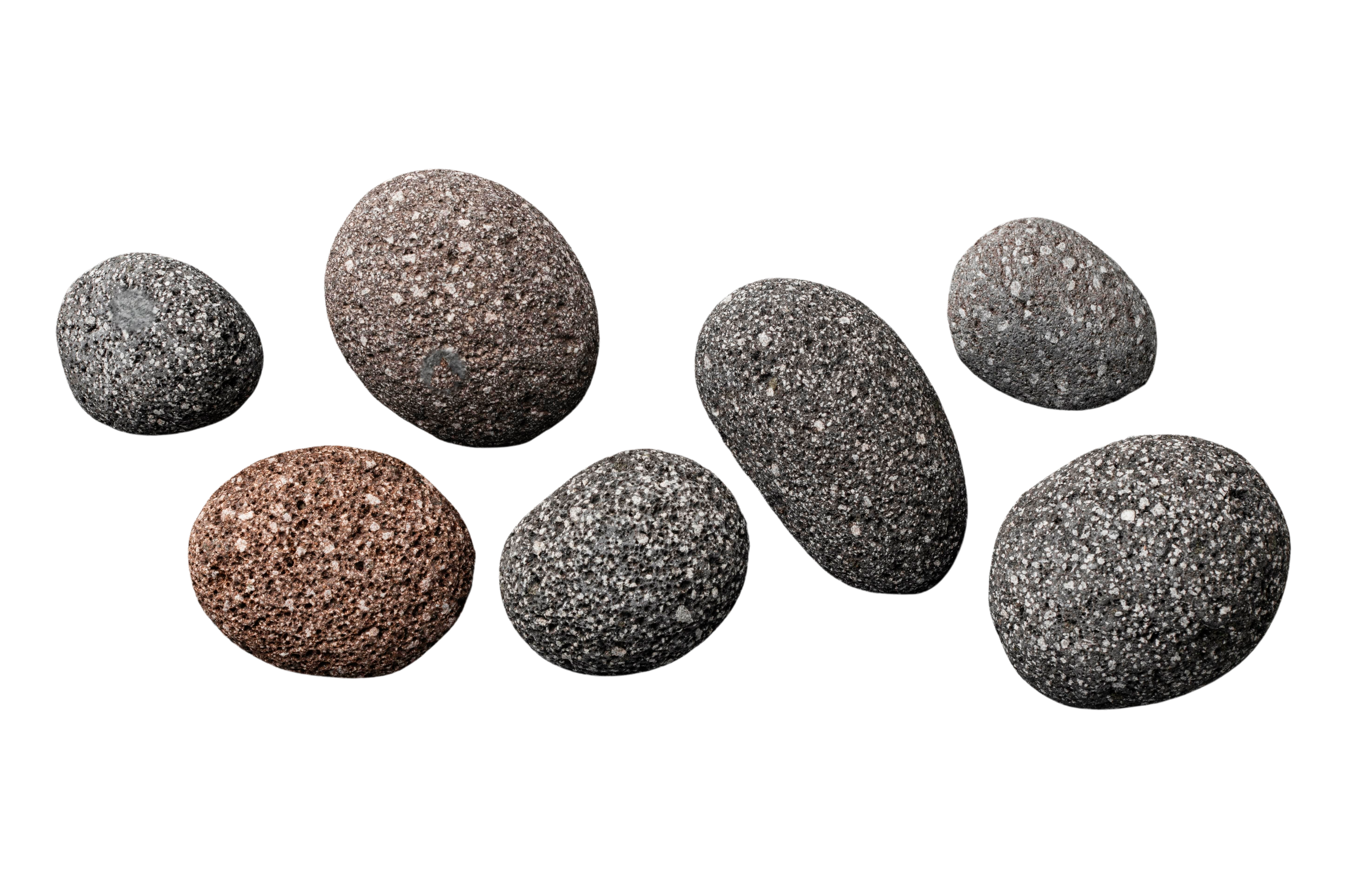 Available Memory
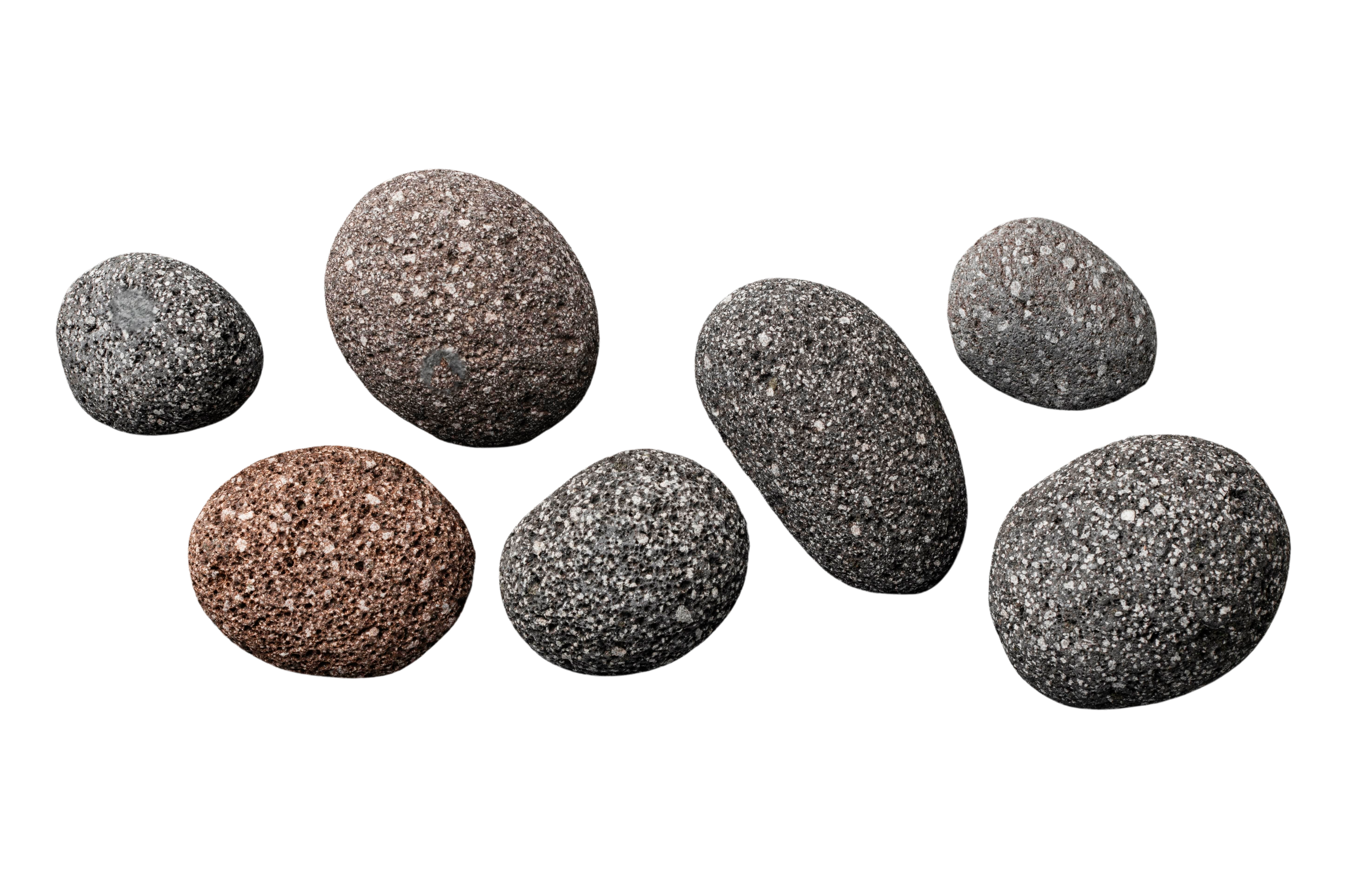 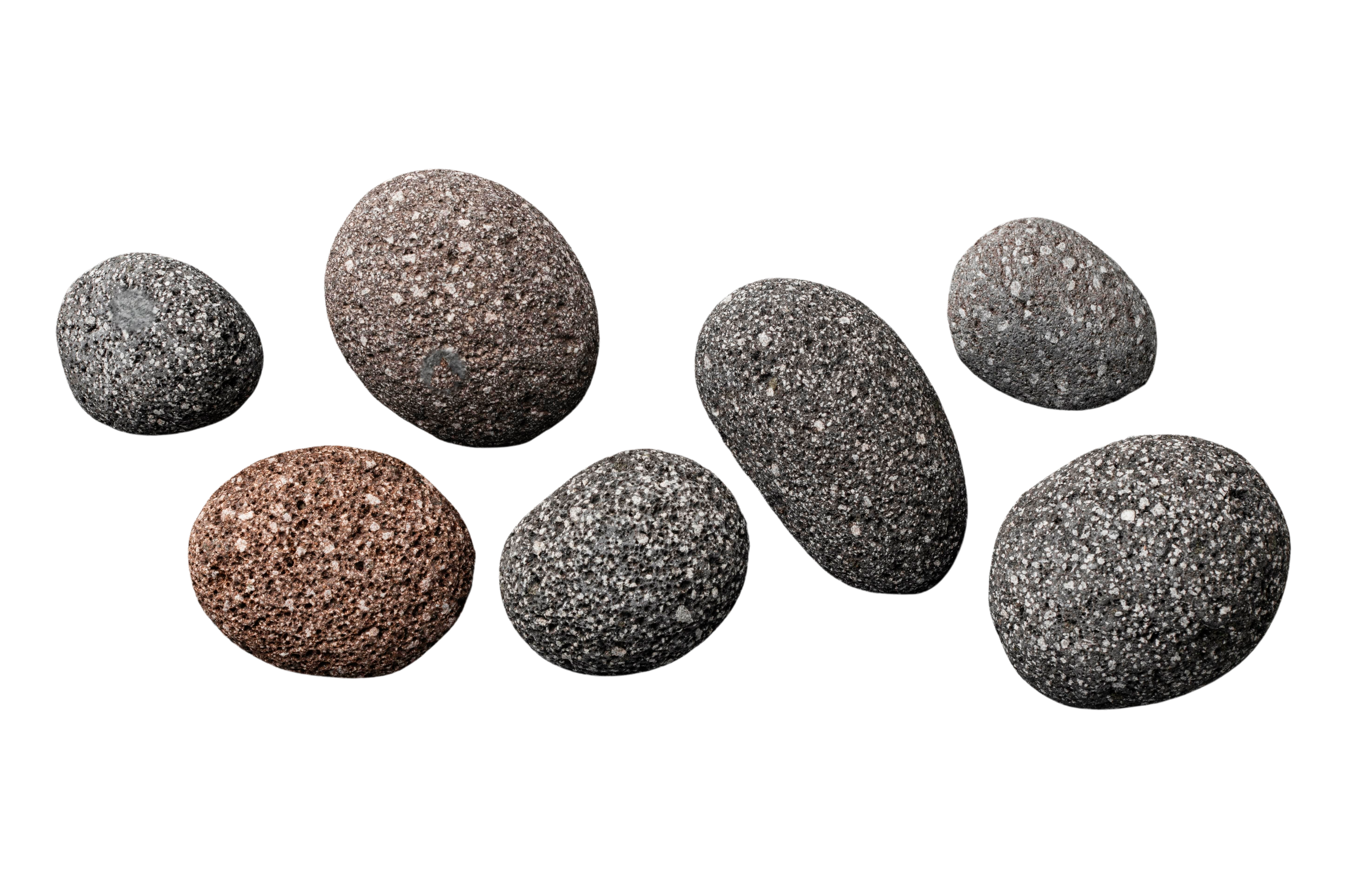 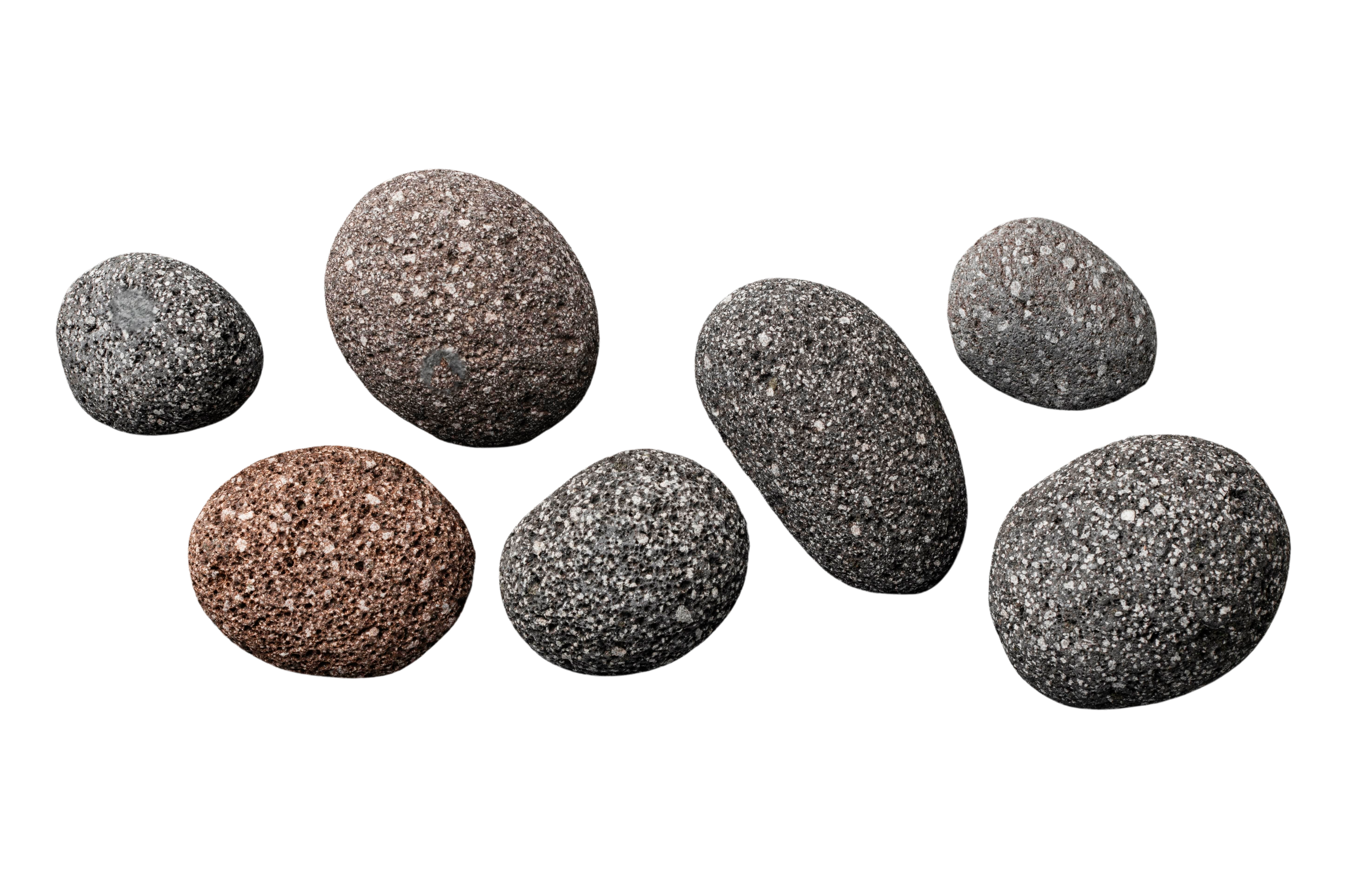 [Speaker Notes: Useful tool for cost of iMHFs]
Memory-Hard Functions: Analysis
2
4
1
3
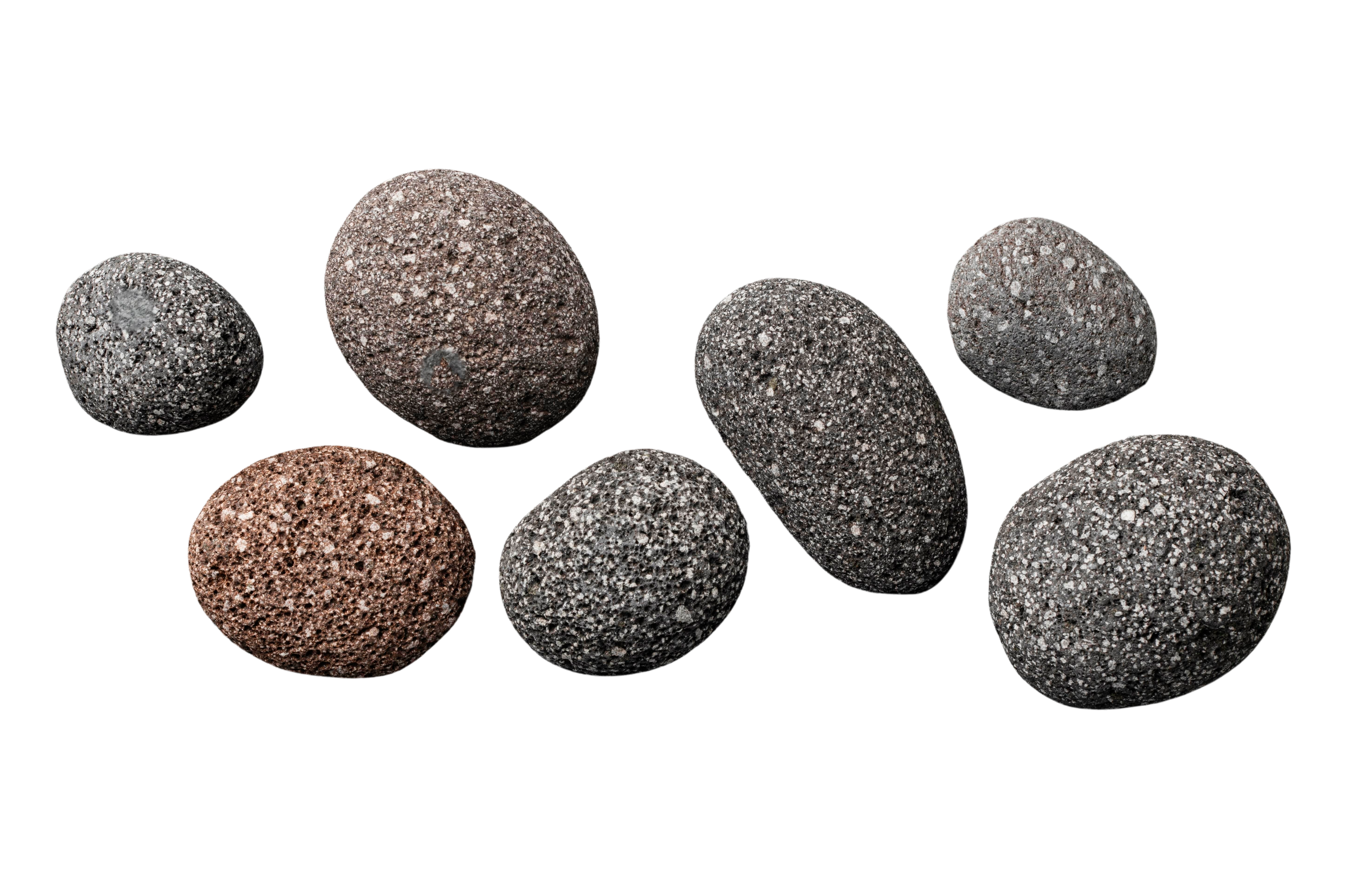 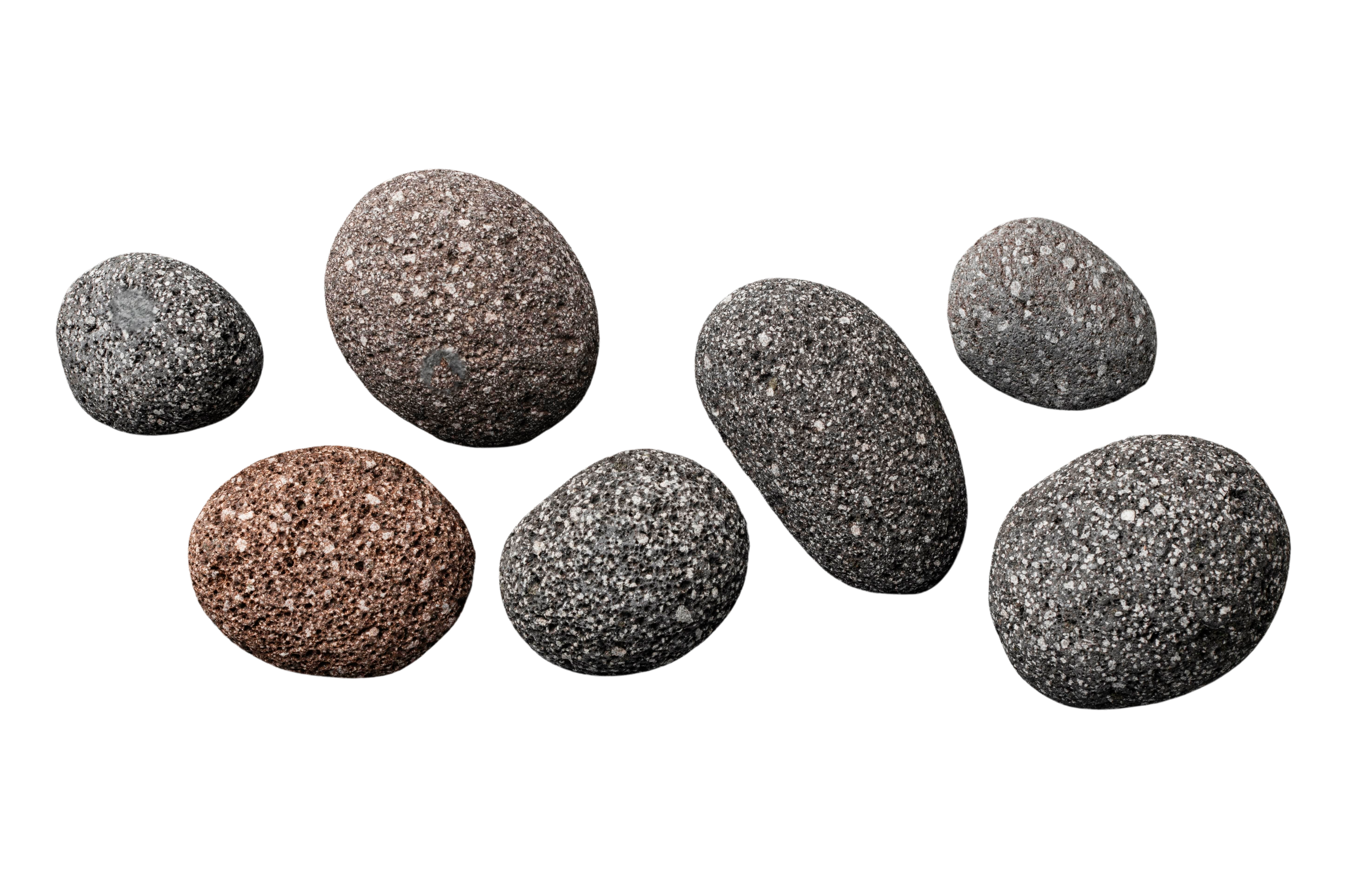 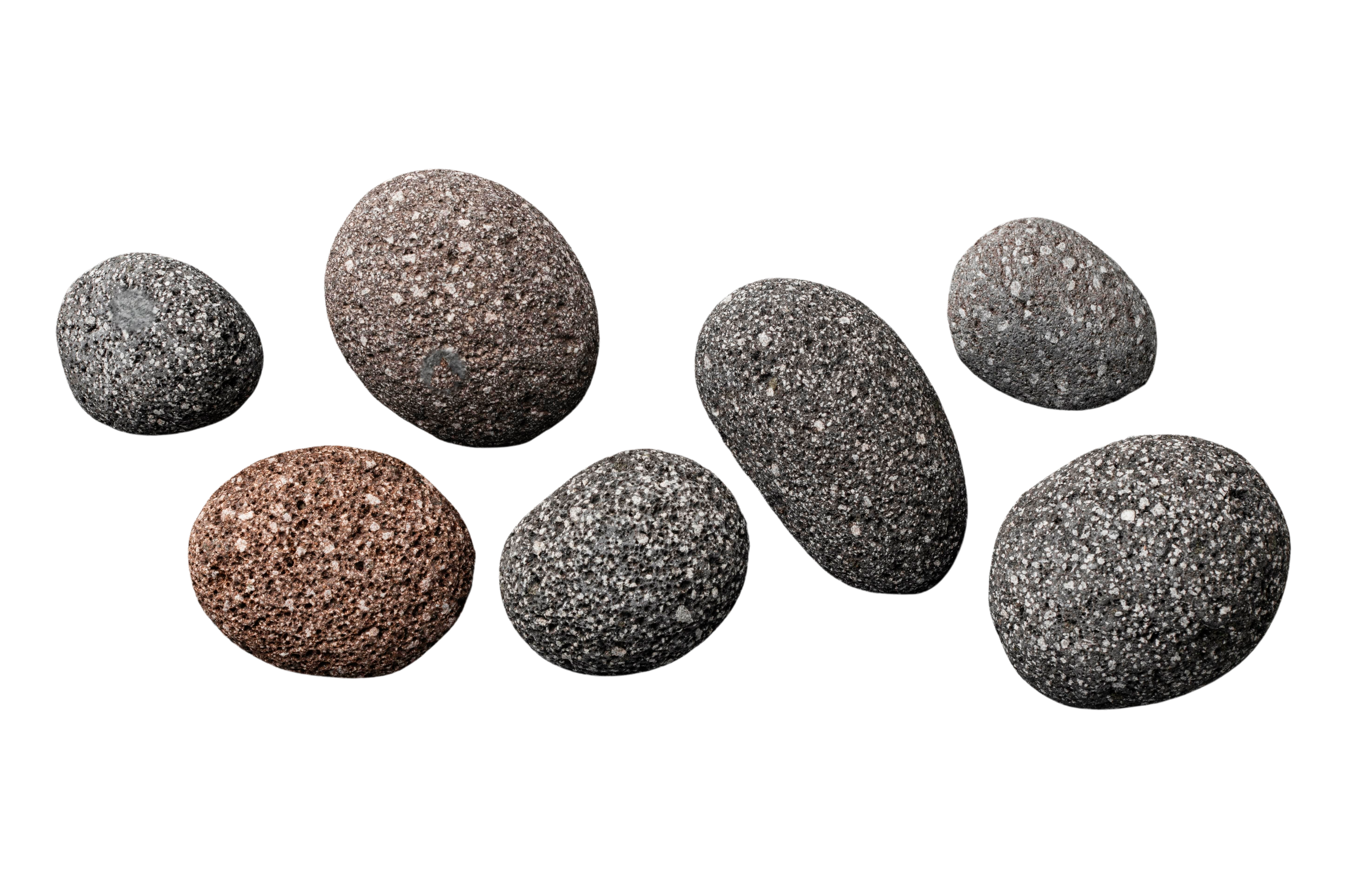 Available Memory
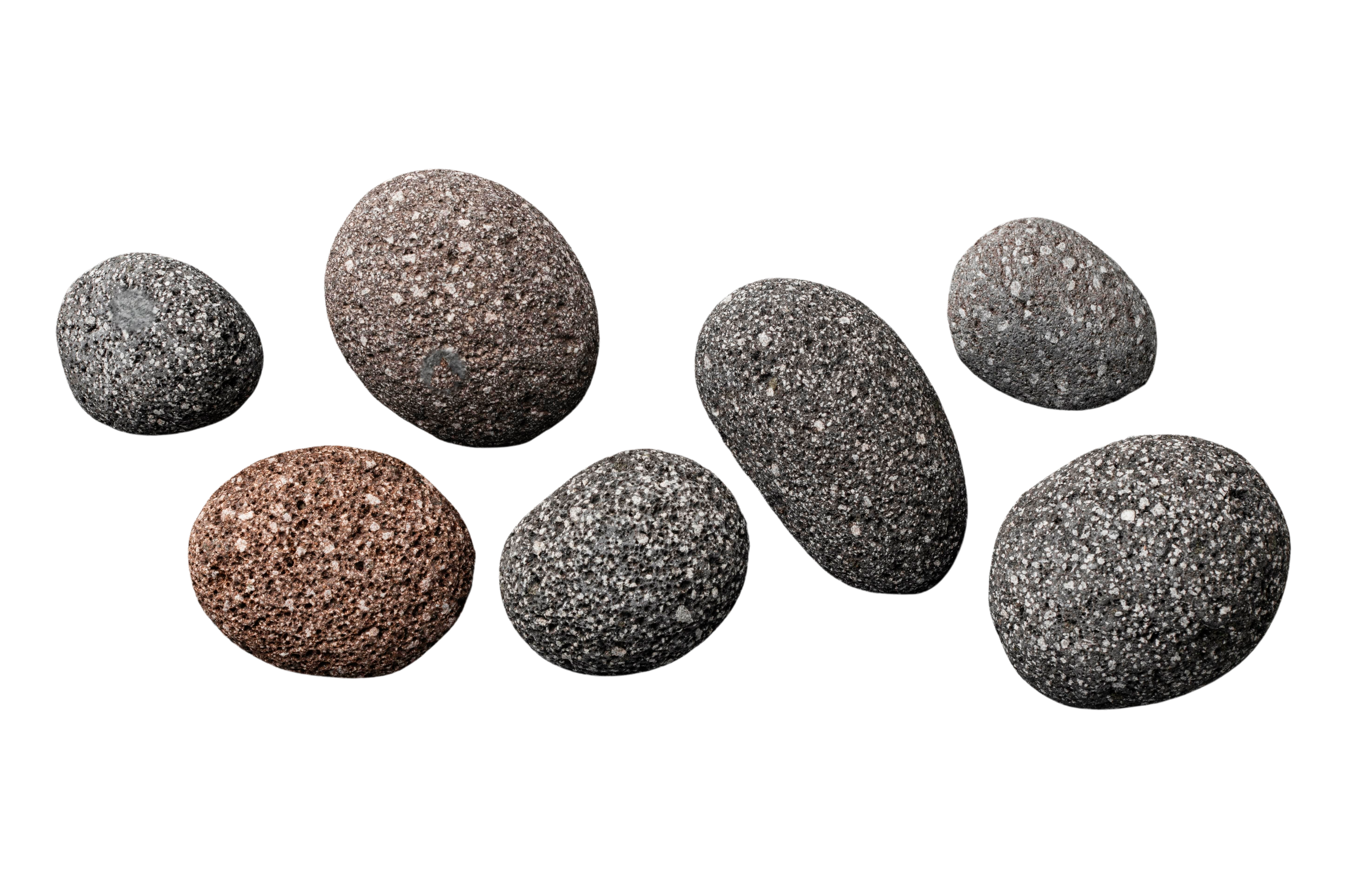 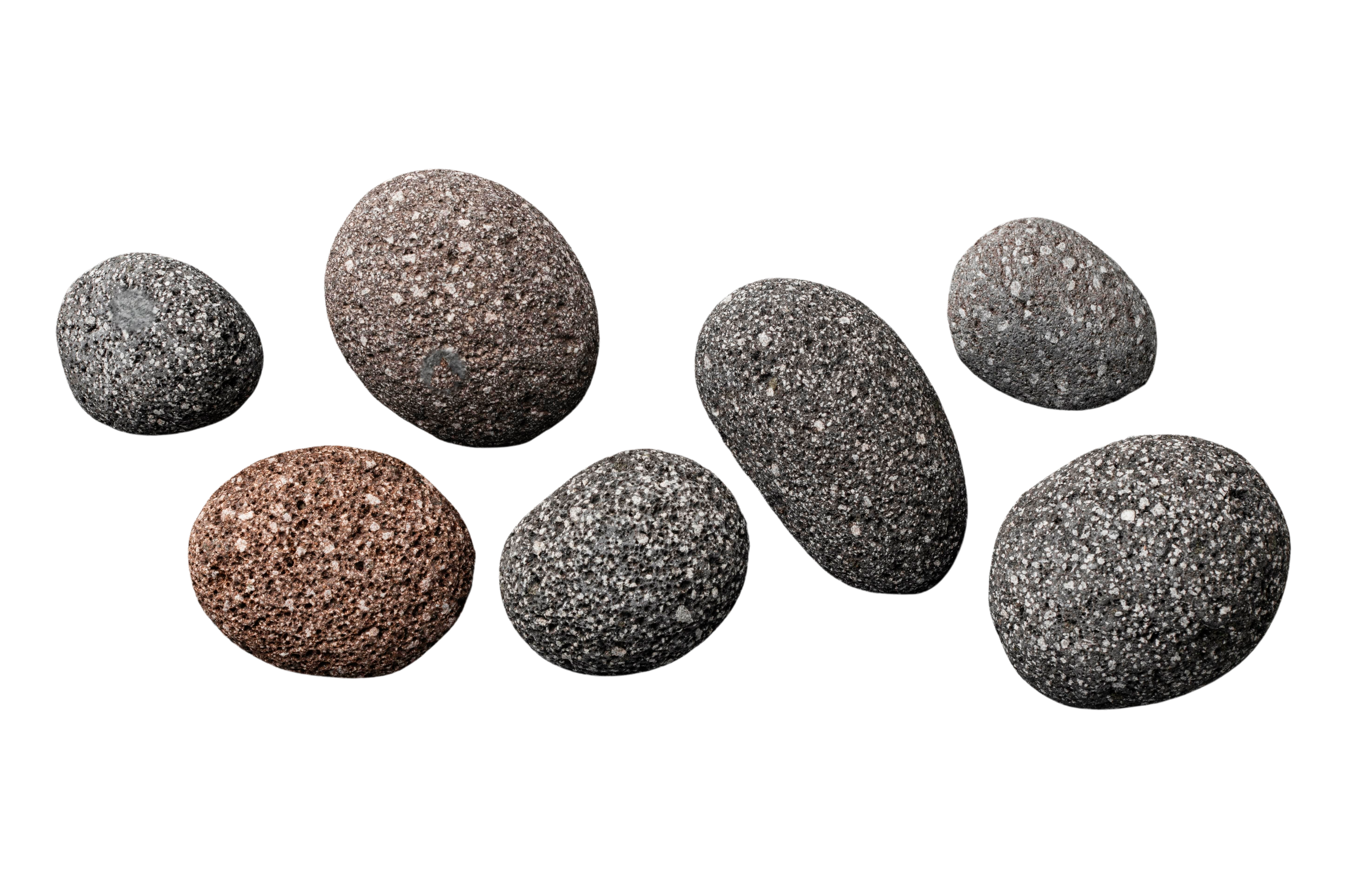 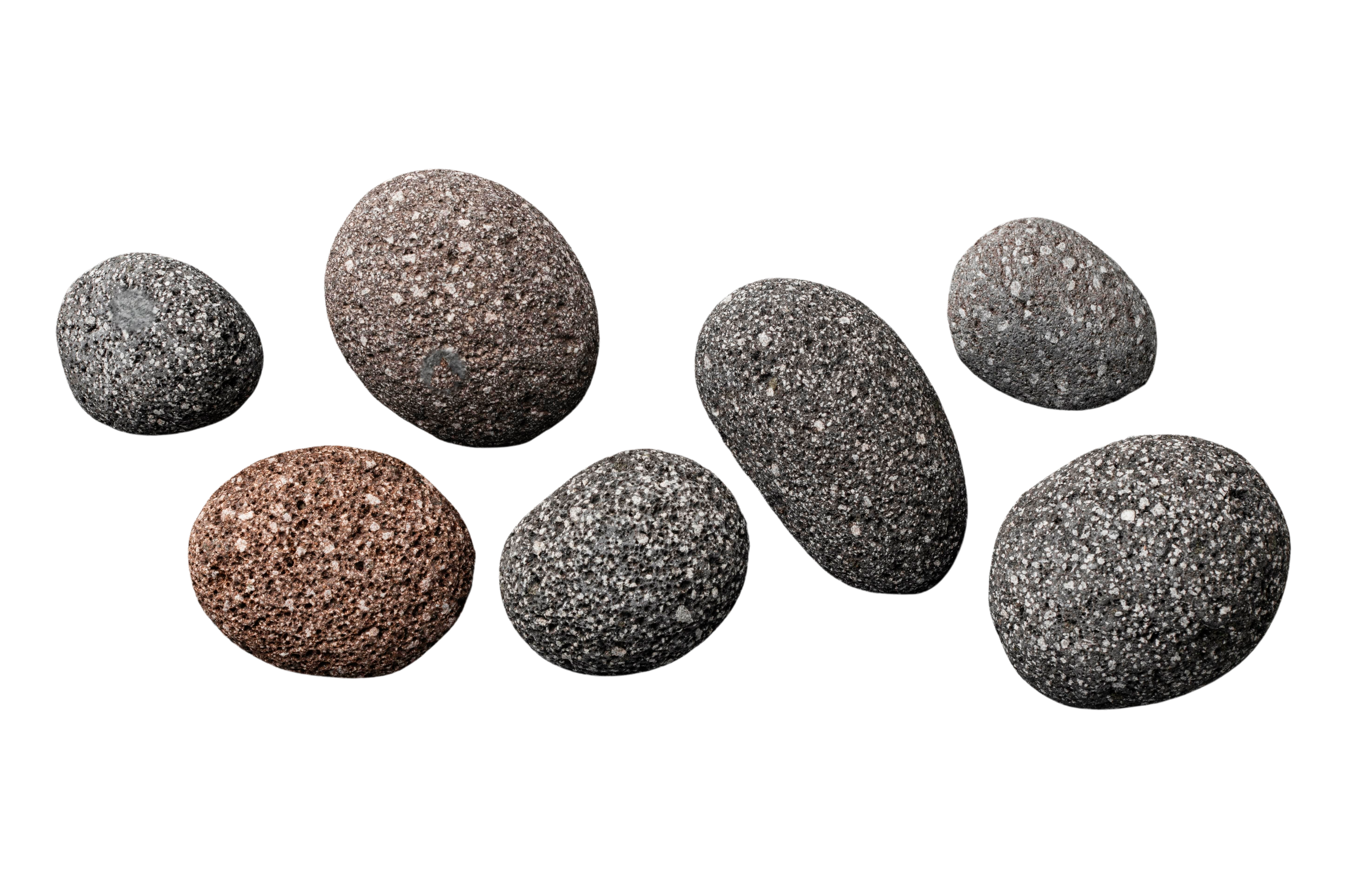 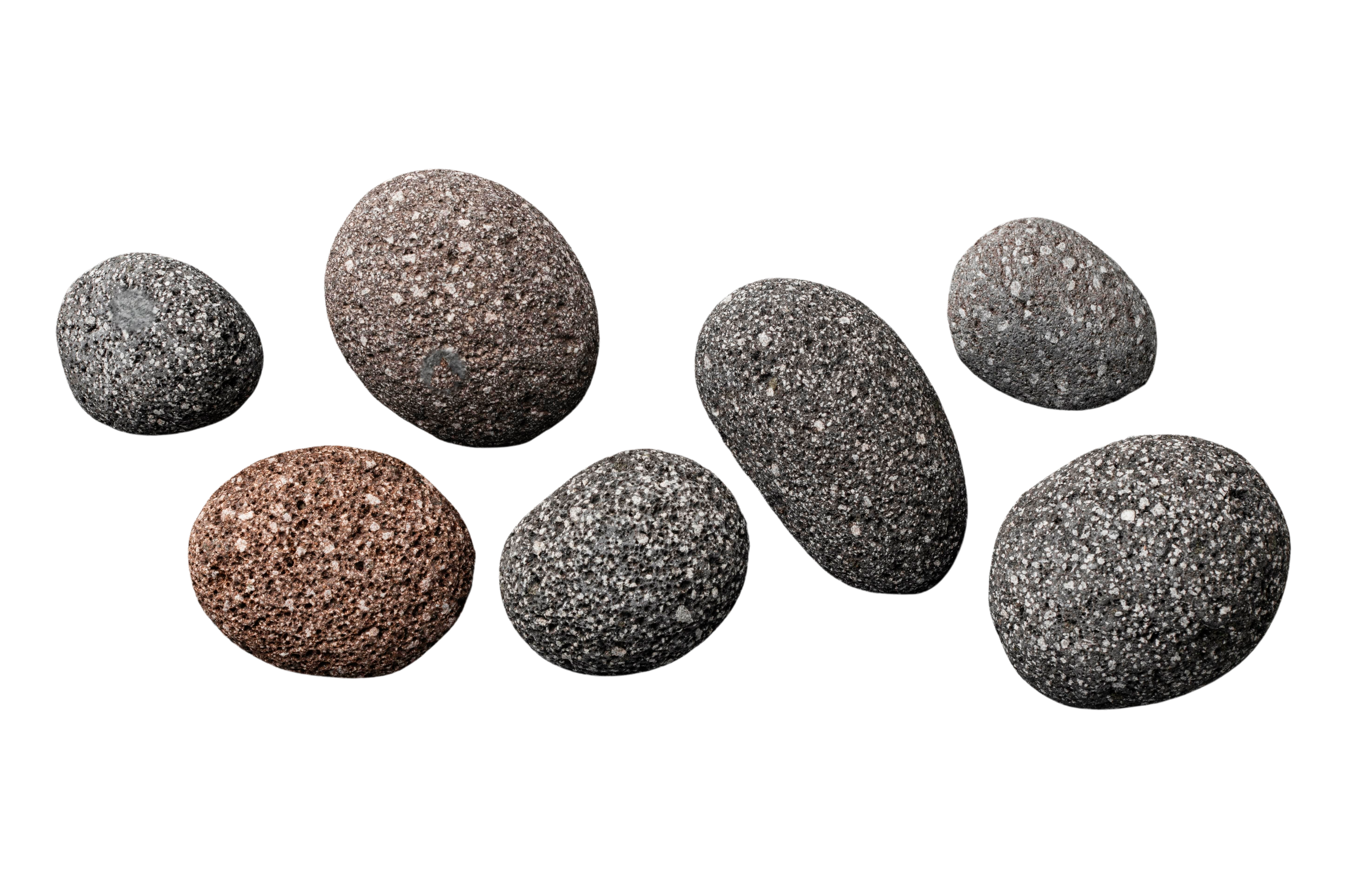 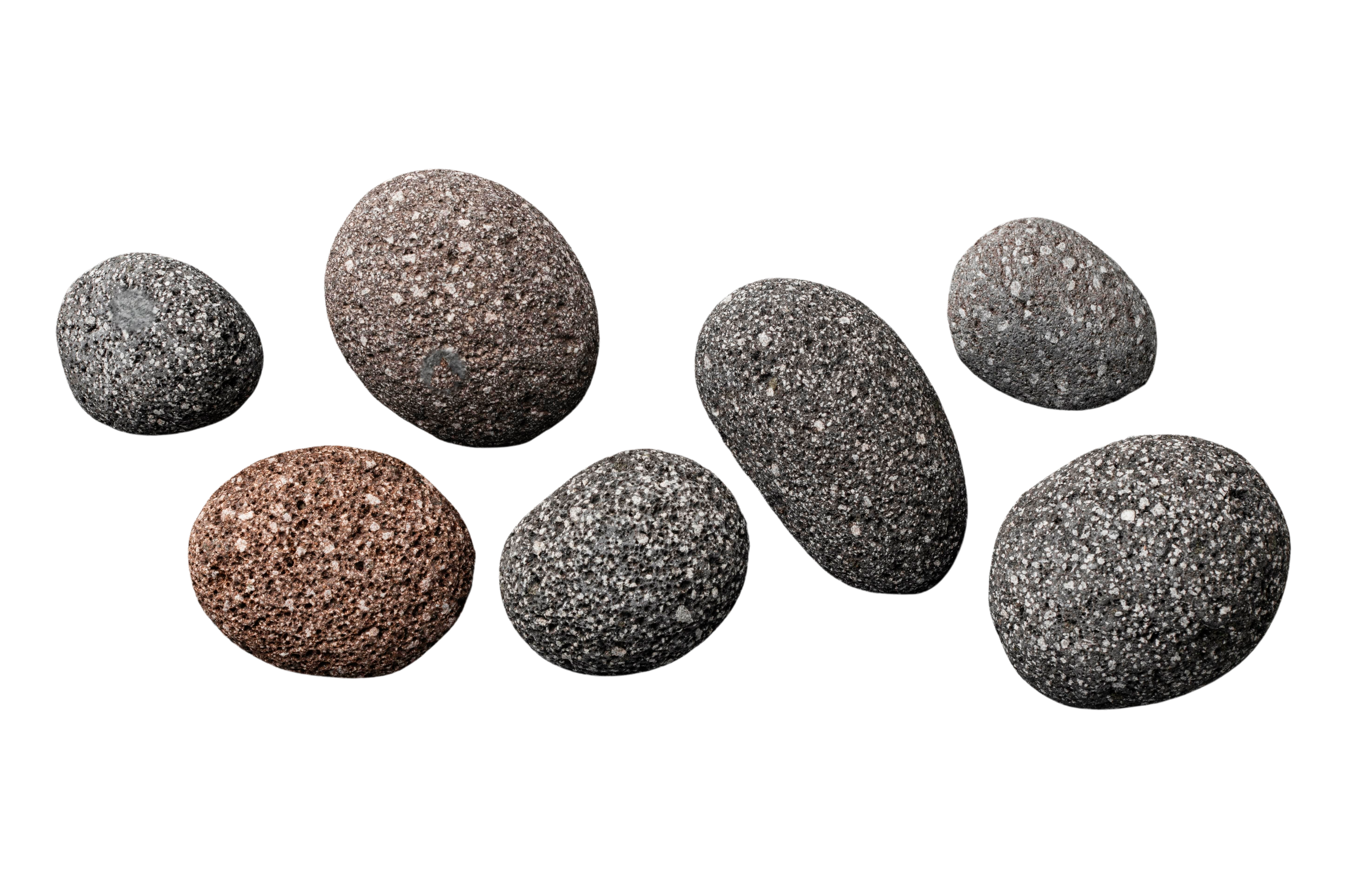 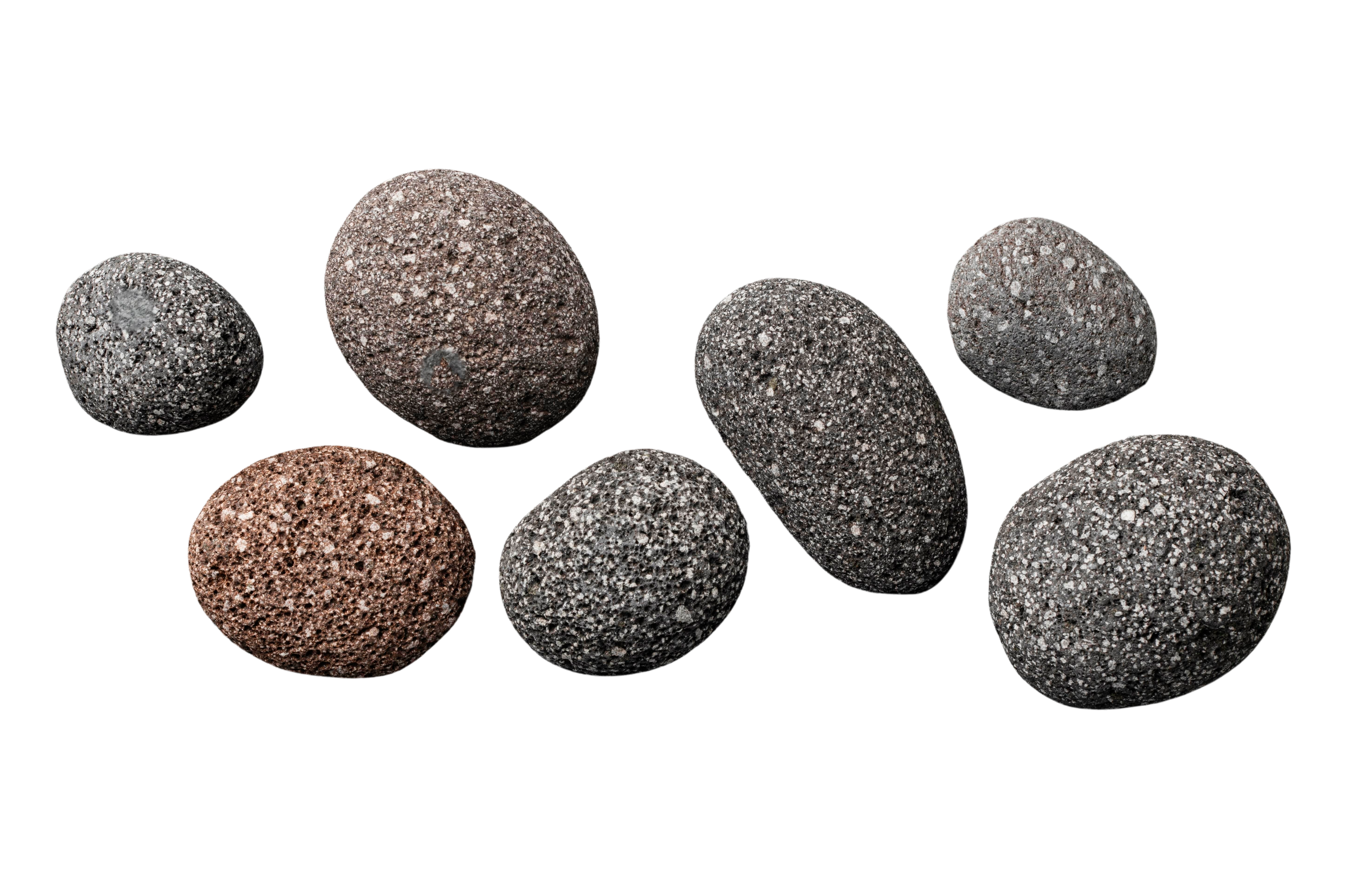 [Speaker Notes: Parallel pebbling game, powerful tool to analyze cc of MHFs]
Quantum Attacks: Coherently Evaluating MHFs
Can the classical pebbling game be used to analyze the CC of the coherent circuit?
[Speaker Notes: Ask question? Can the classical pebbling game be used to analyze the CC of coherent circuit?]
Example: Iterative Functions (Classical)
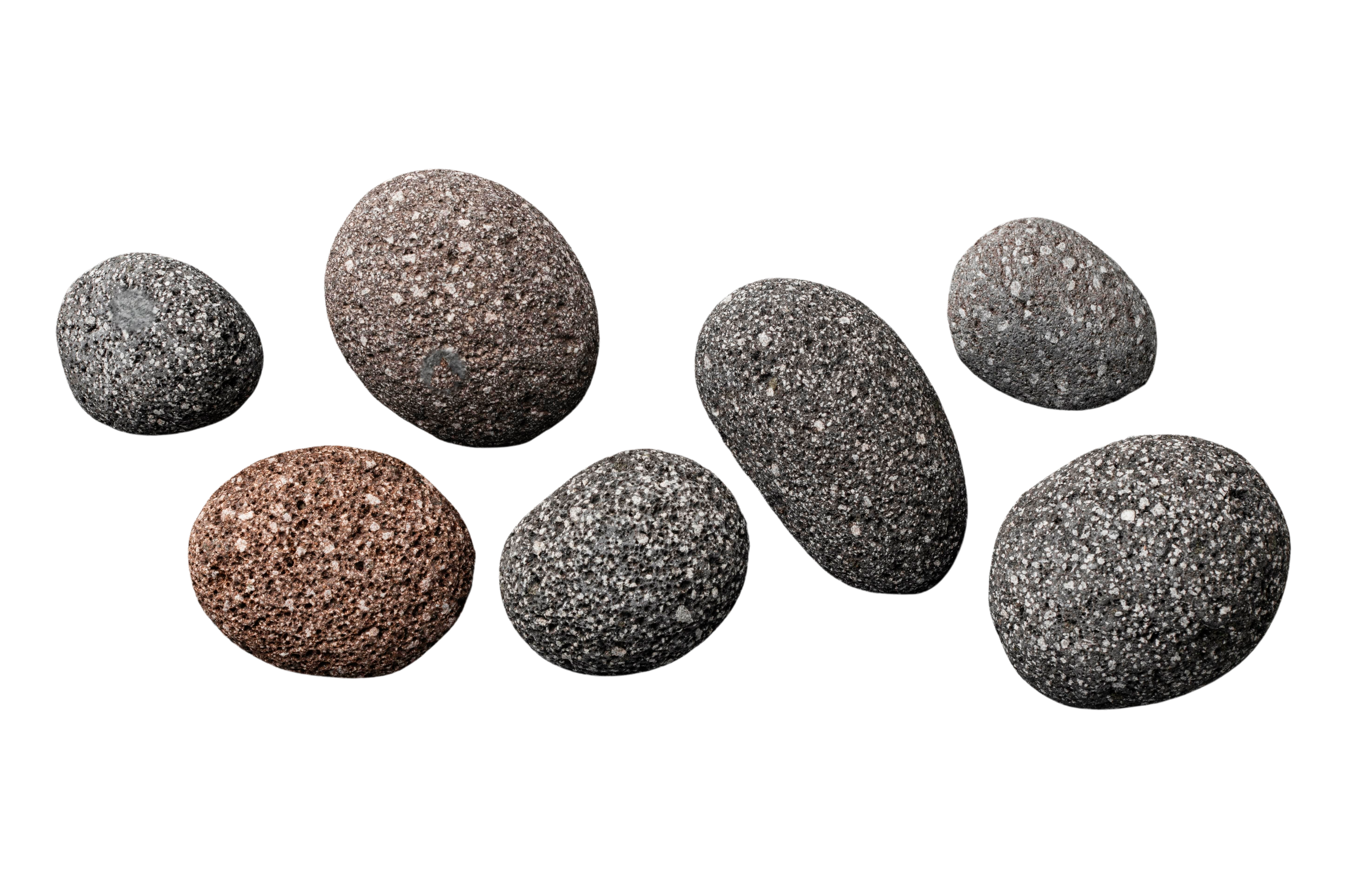 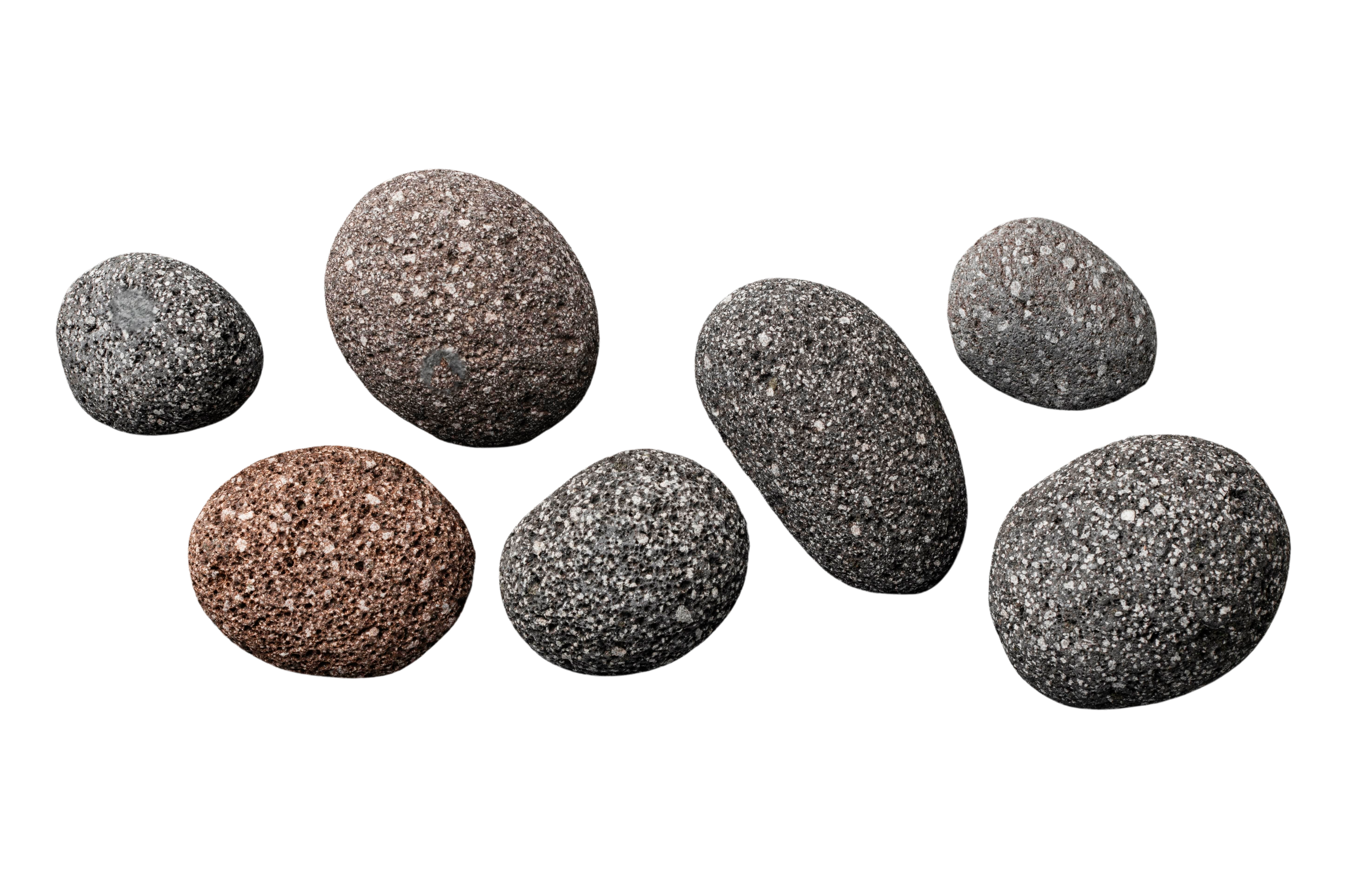 1
2
4
3
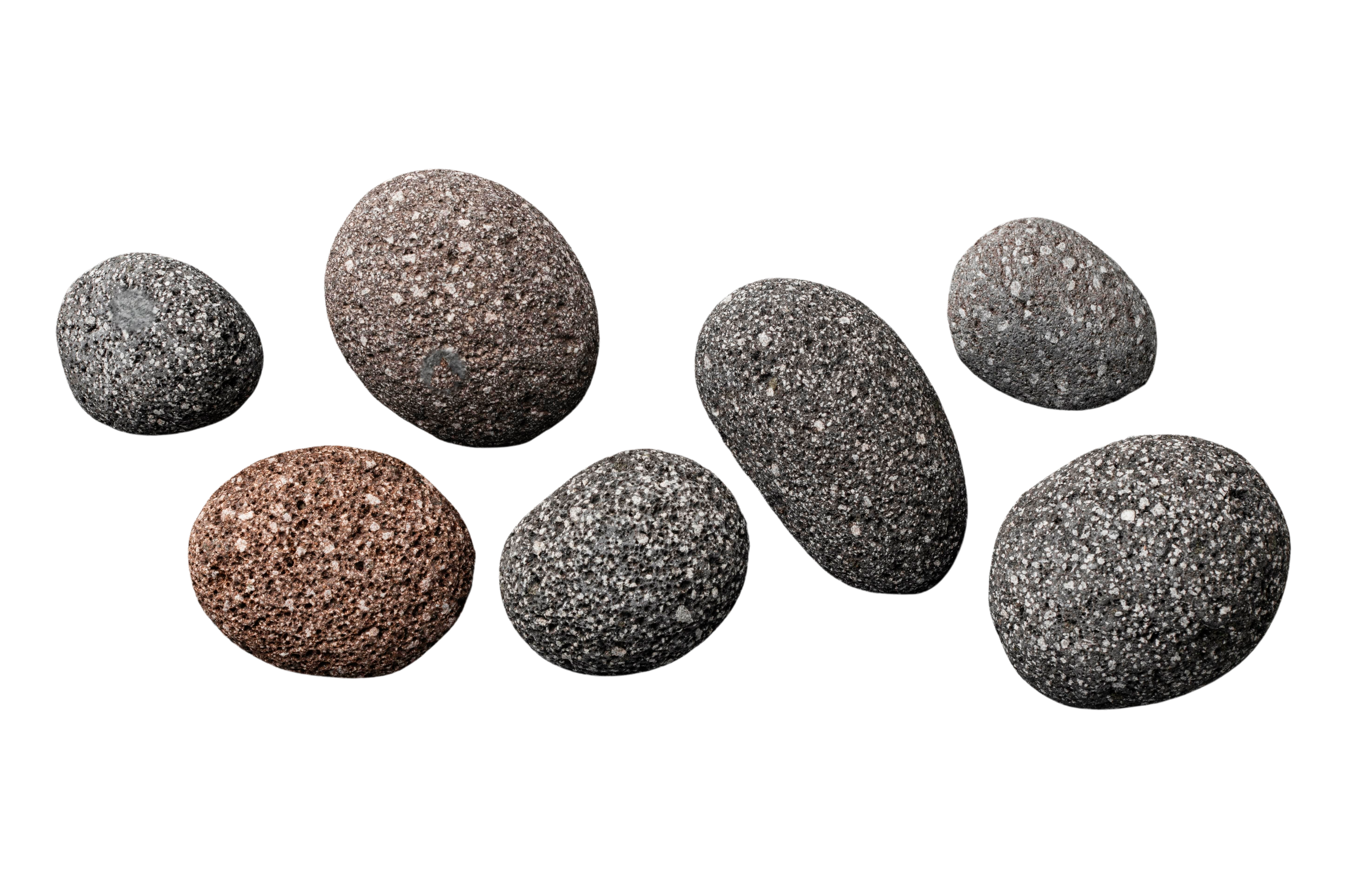 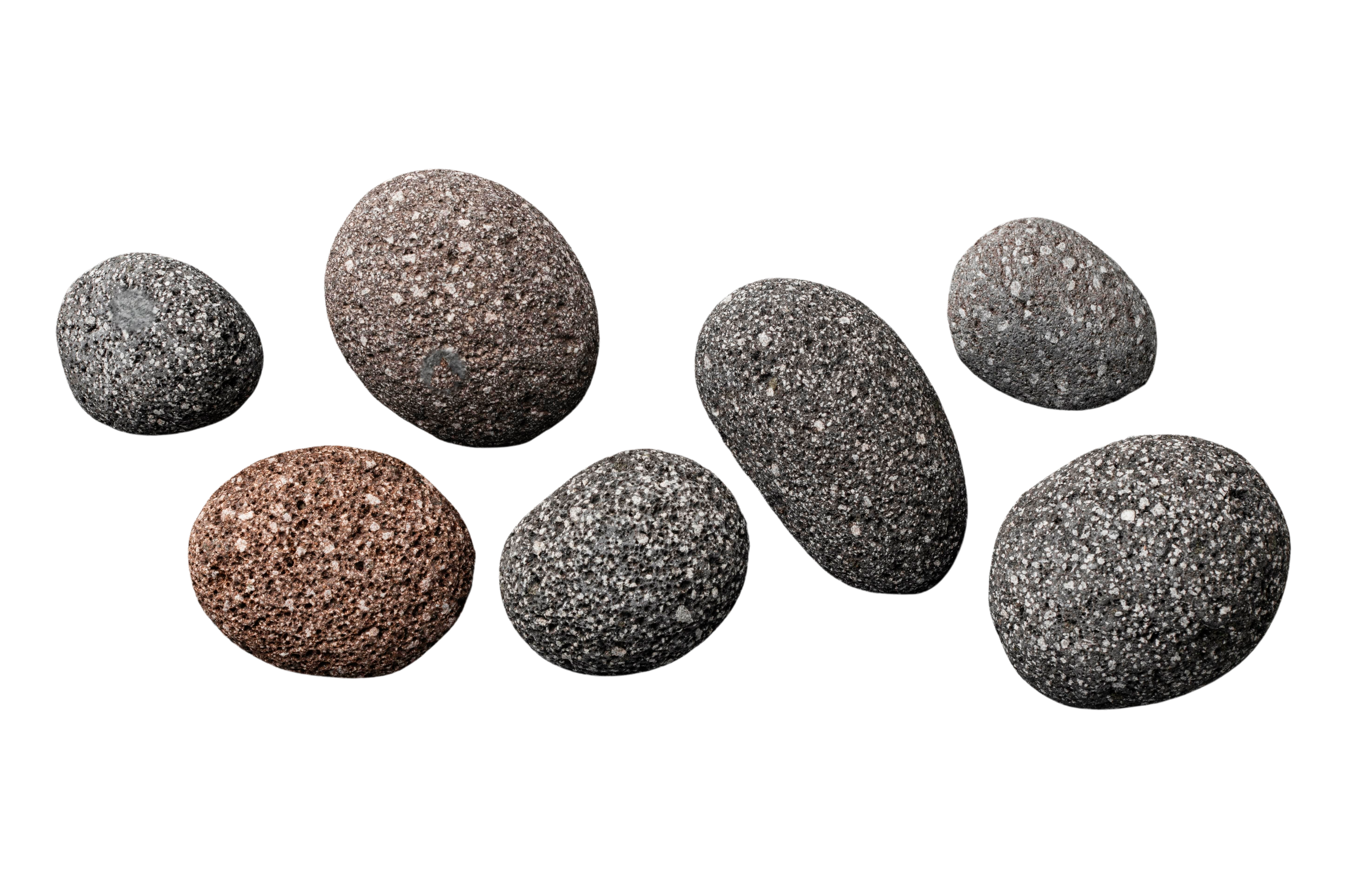 Example: Iterative Functions (Quantum)
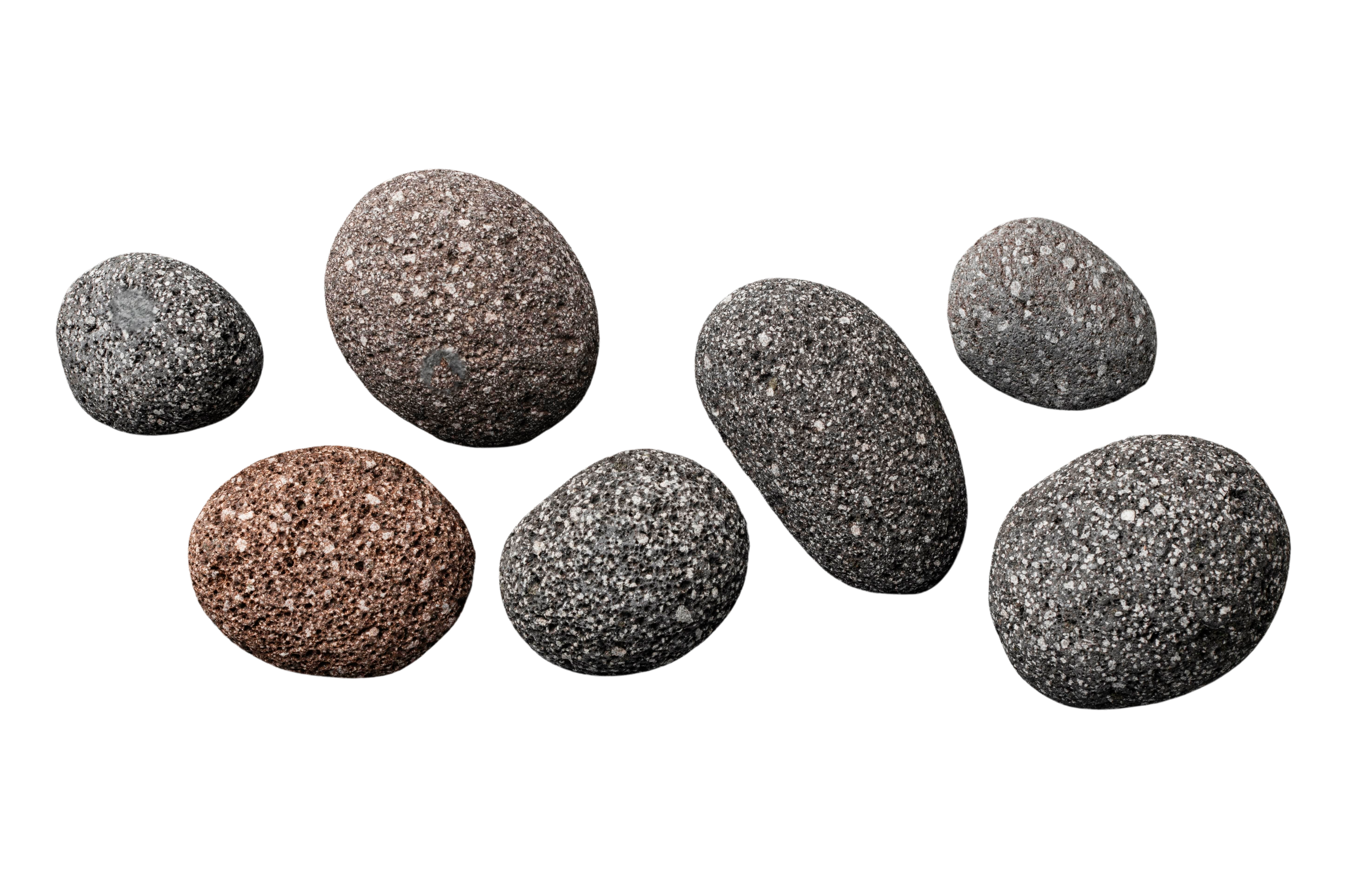 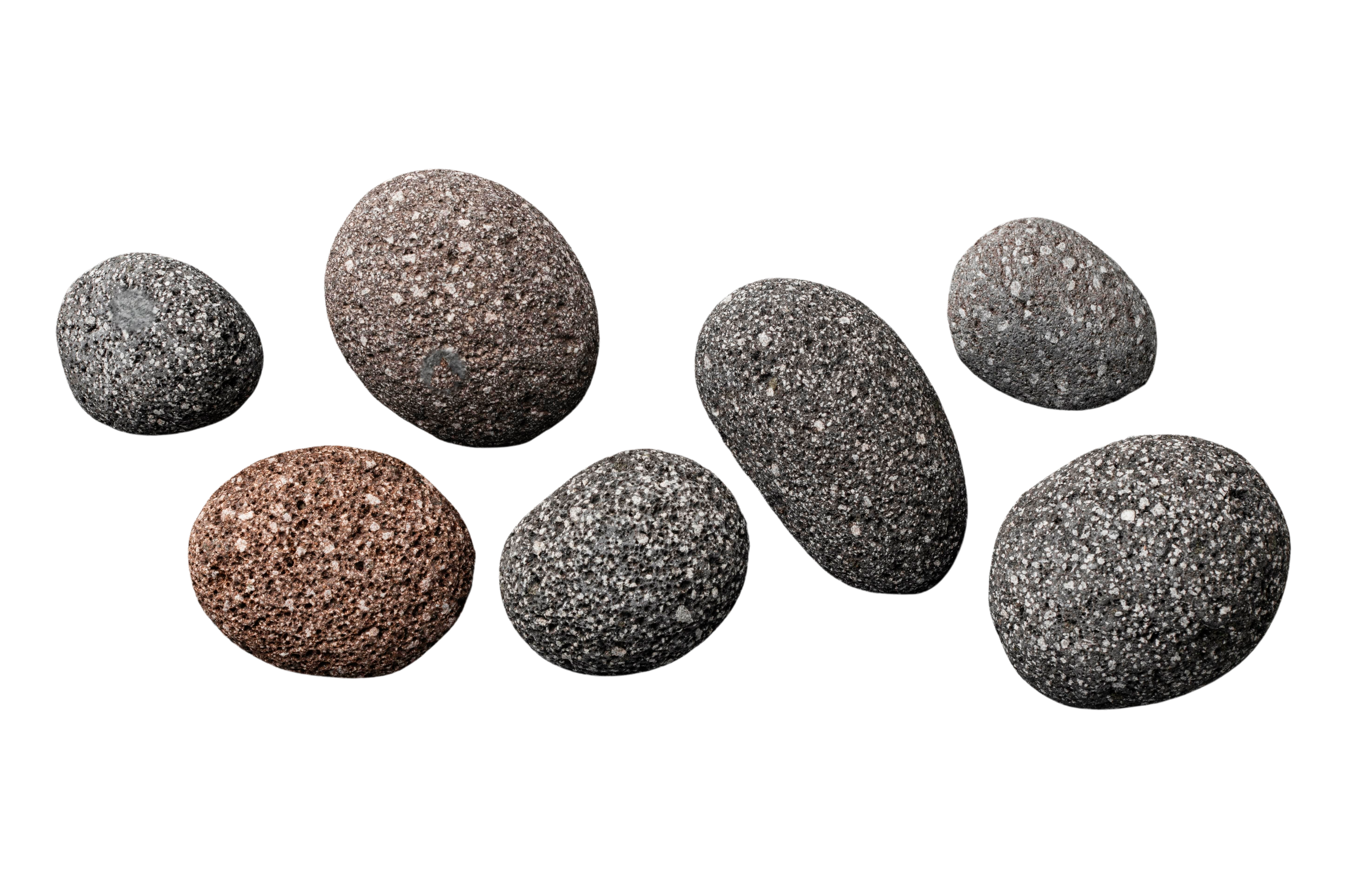 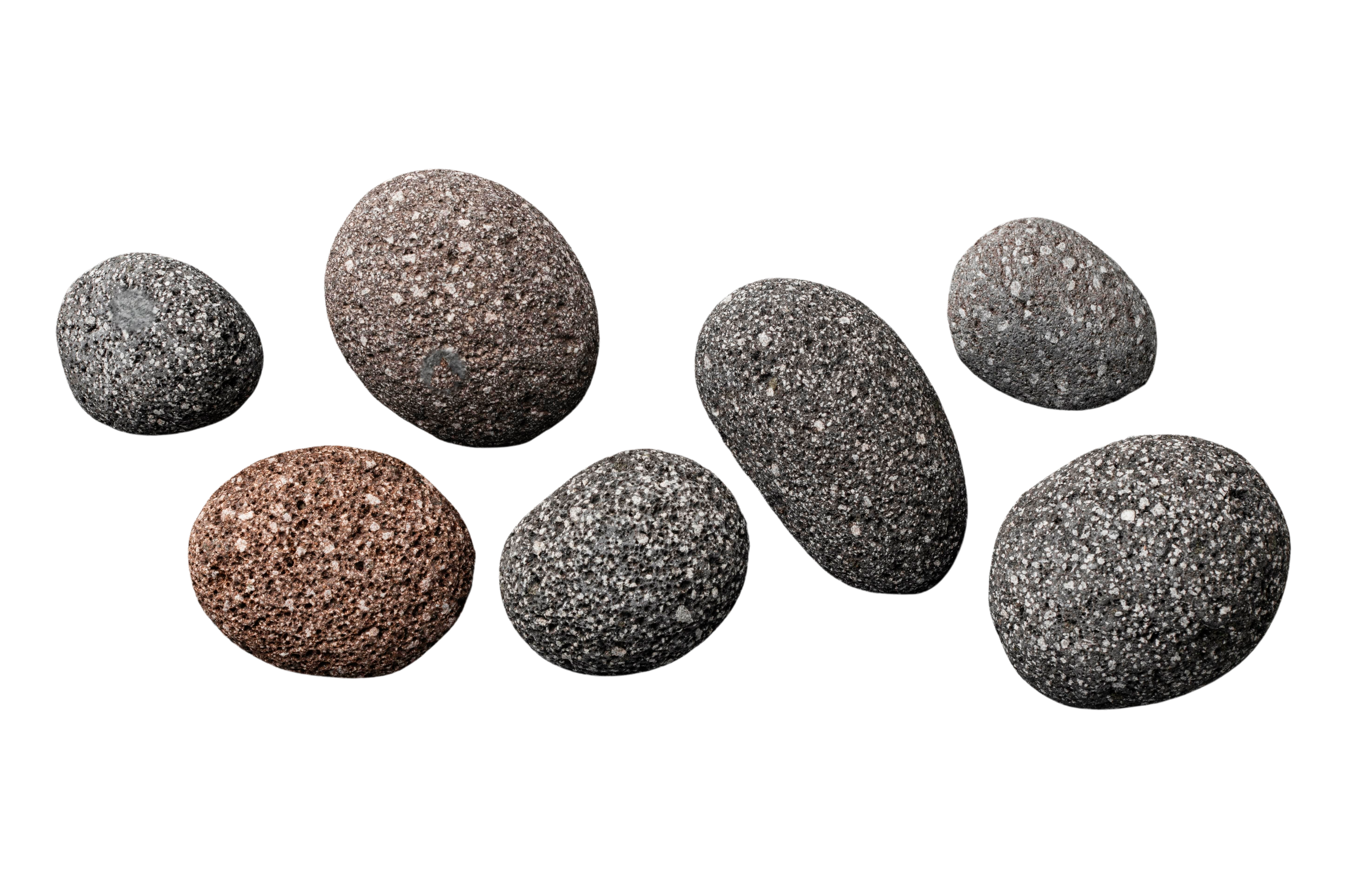 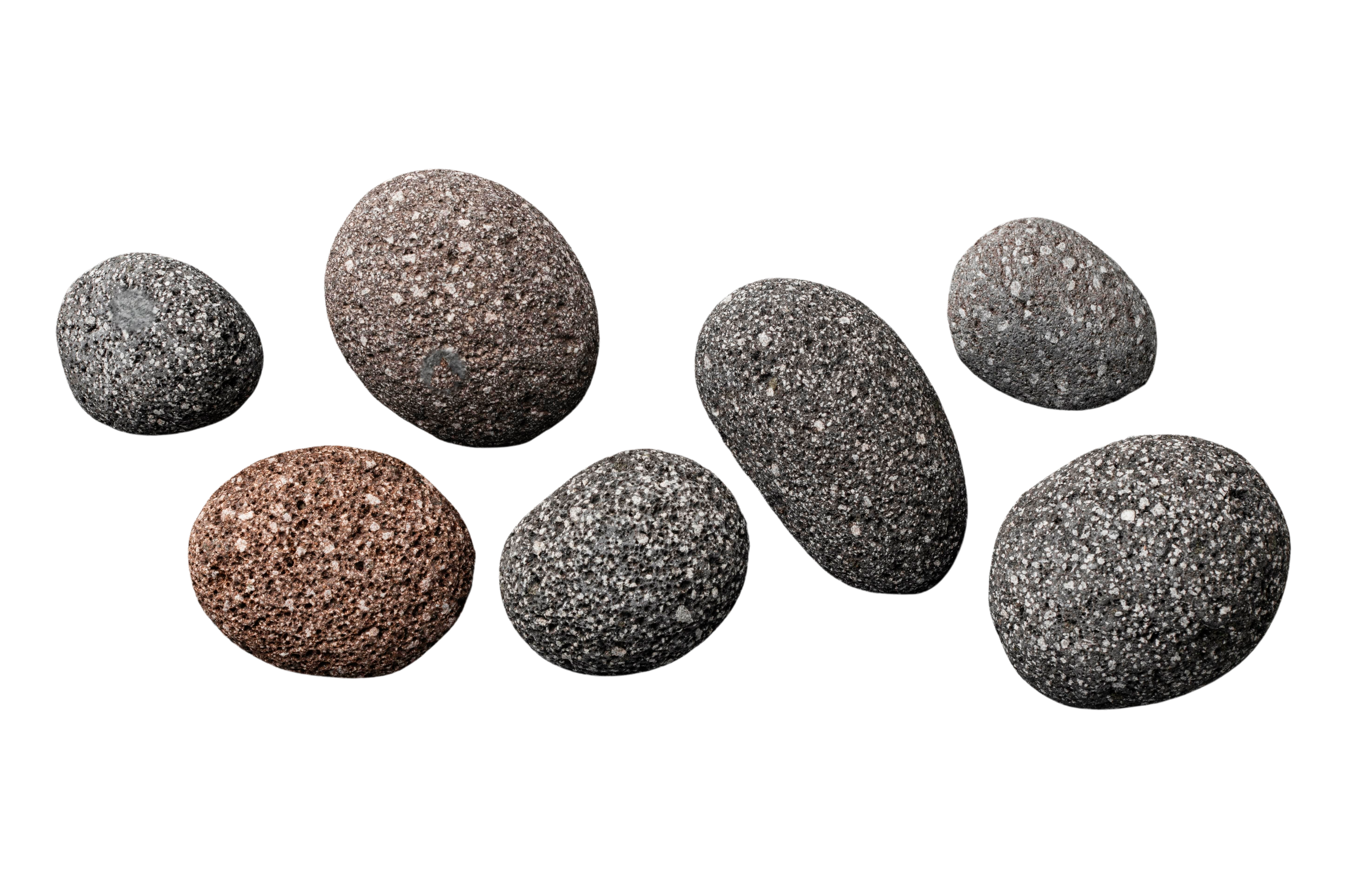 Parallel Reversible Pebbling Game [BHL22]
1
2
4
3
Example: Iterative Functions (Quantum)
[Speaker Notes: Insert before results: have parallel pebbling game, lots of analysis. Downside, it doesn’t capture the cost of quantum computation. We have reversible pebbling games but not a lot of pebboling analysis. We bridge some of these gaps]
Classical vs Reversible Pebbling
Reversible Parallel Pebbling:
New to MHFs; few techniques
Reversible pebblings correspond to cost-equavlent quantum circuits
Classical Parallel Pebbling:
Longstanding, vast body of techniques for analyzing classical evaluation of MHFs
Does not suffice for analyzing reversible circuits
Results
Quantum Attacks on Memory-Hard Functions
Efficient, low CC quantum circuits for evaluating Memory-Hard Functions




Argon2i, PBKDF2, DRSample, . . .
Tighter CC upper bounds for specific MHFs.
Coherent Quantum MHF Attack
Reversible Pebbling
Classical MHF Attack
[Speaker Notes: Is necessary? Upper bound no, Also say lower bound yes. Focus on upper bound. See paper for tighter bounds for many imhfs of interests]
From Classical to Reversible Pebblings
2
2
4
4
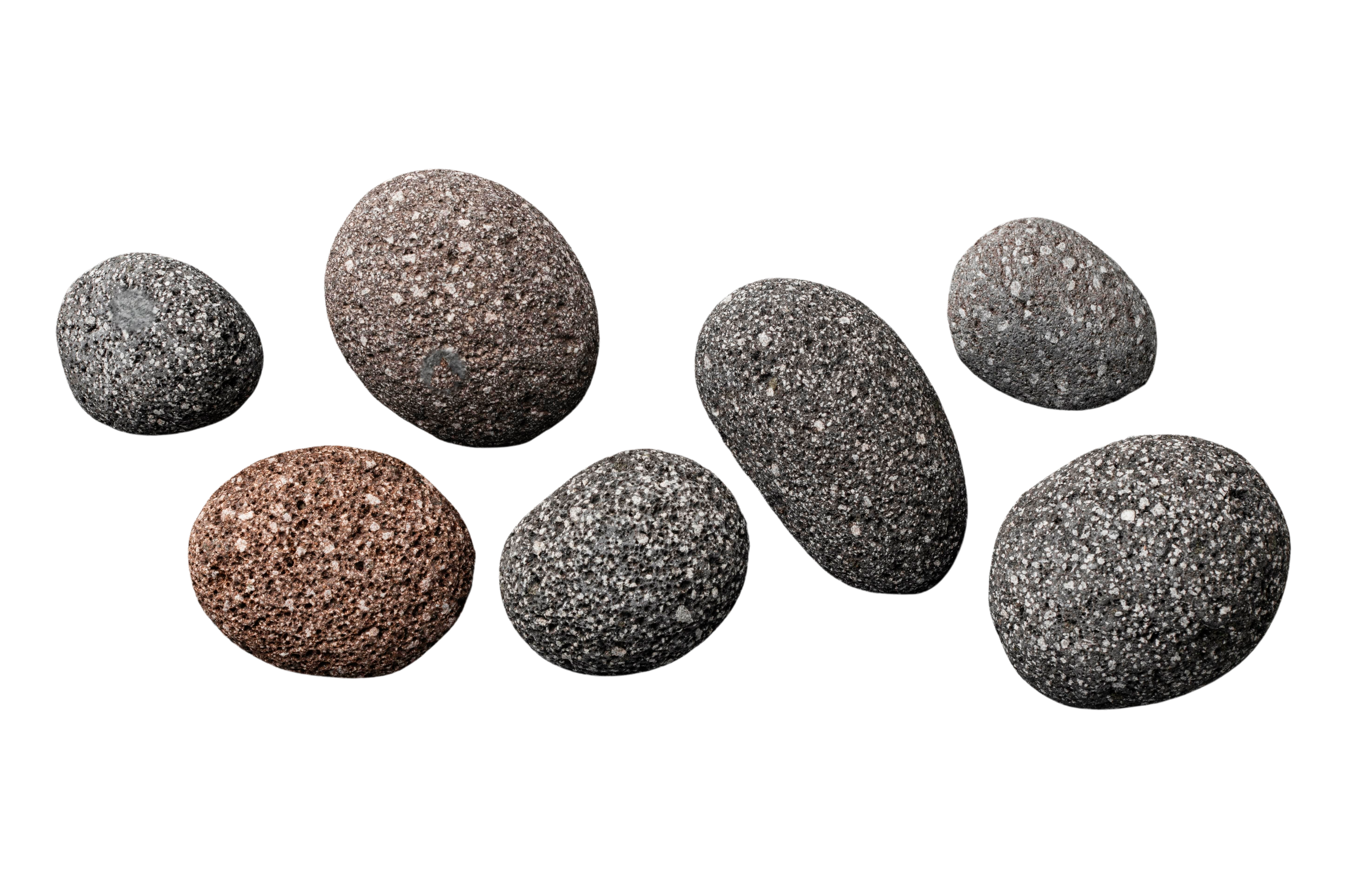 1
1
3
3
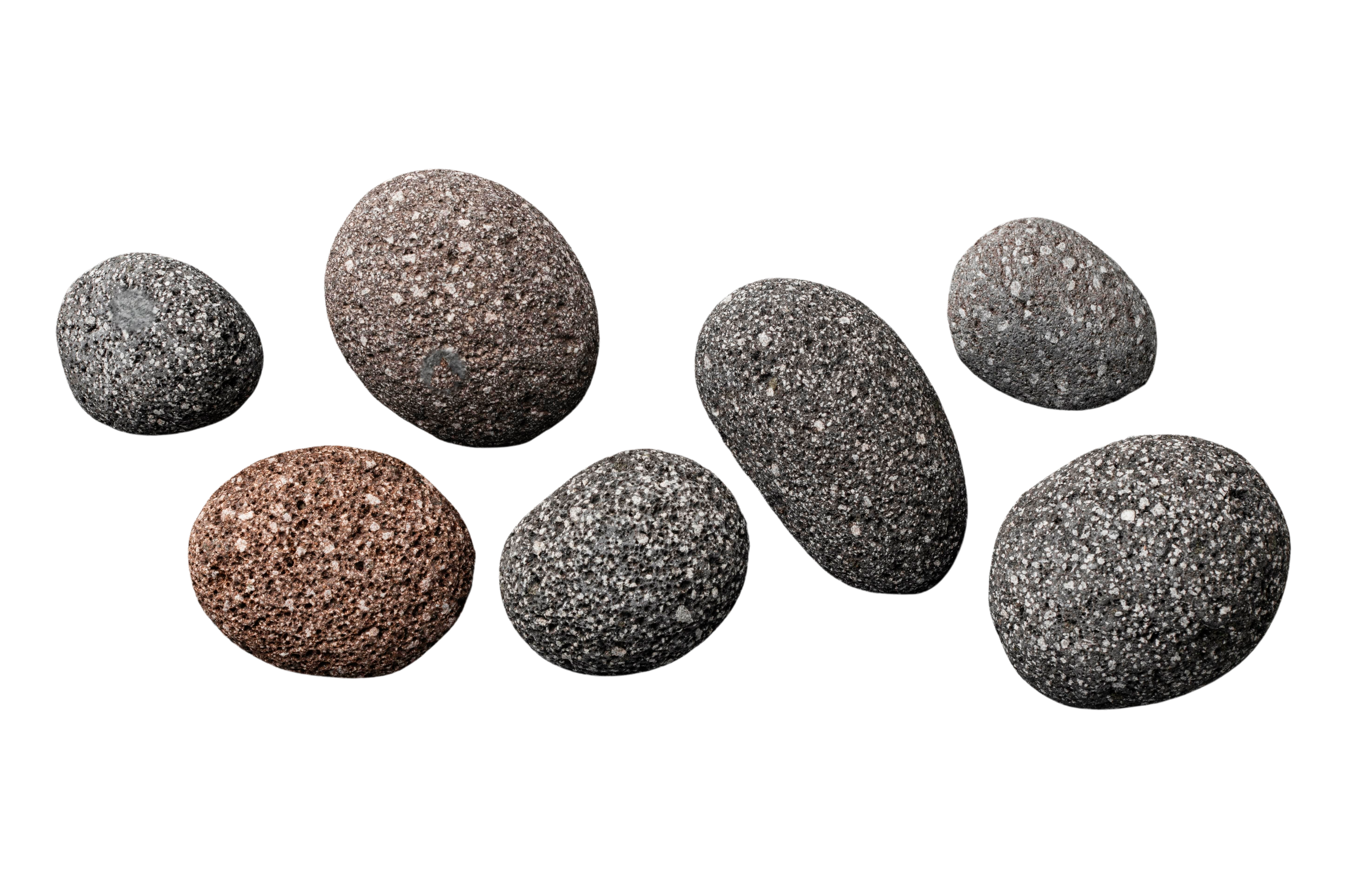 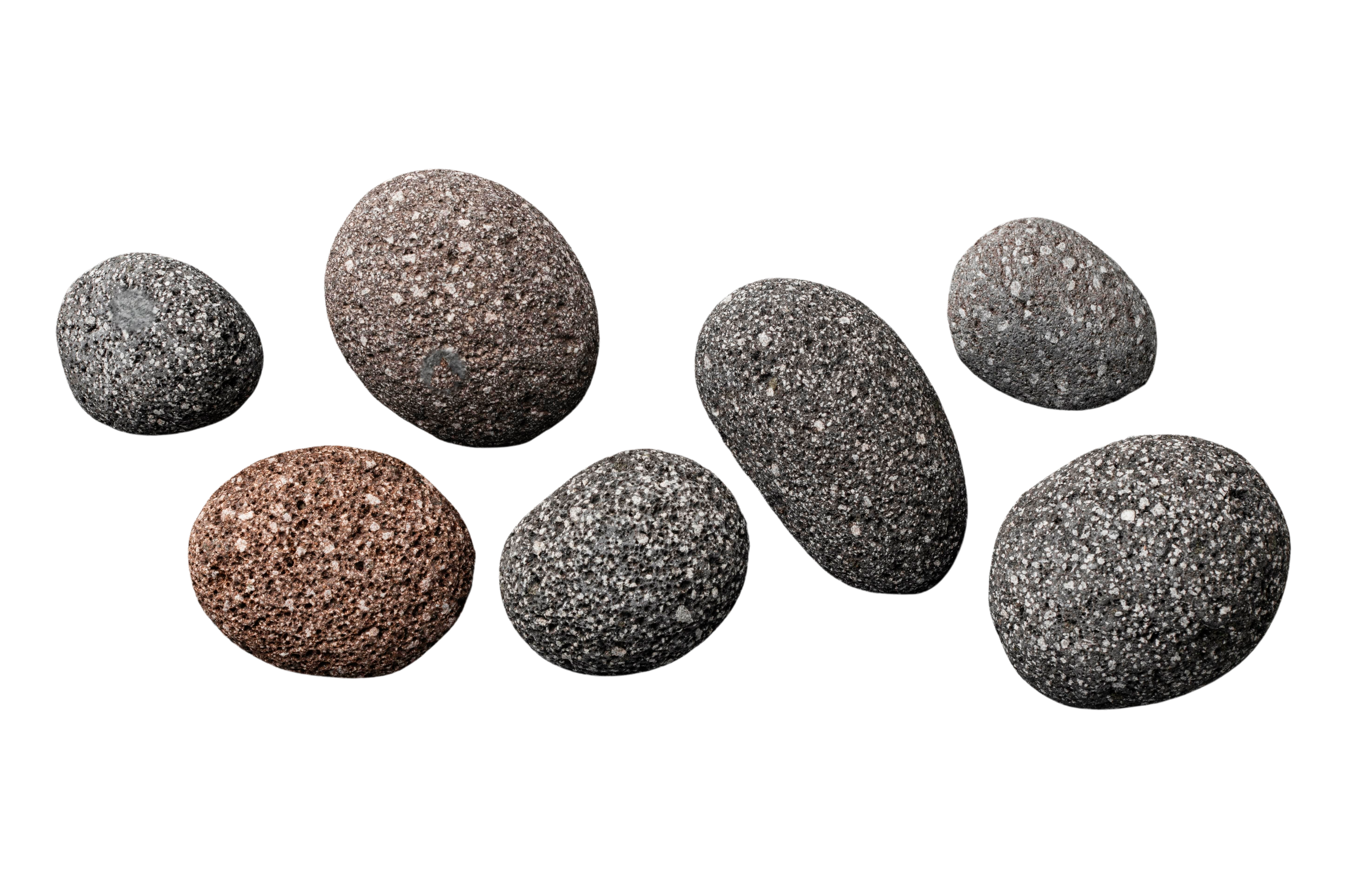 [Speaker Notes: Write P_2={2,3}]
From Classical to Reversible Pebblings
2
4
1
3
[Speaker Notes: Might be useful to show why space avg can be much less than space]
From Classical to Reversible Pebblings
S1
2
4
space
1
3
T1
time
Reversible Simulation of Irreversible Pebblings (Sketch)
6
5
1
4
3
7
8
2
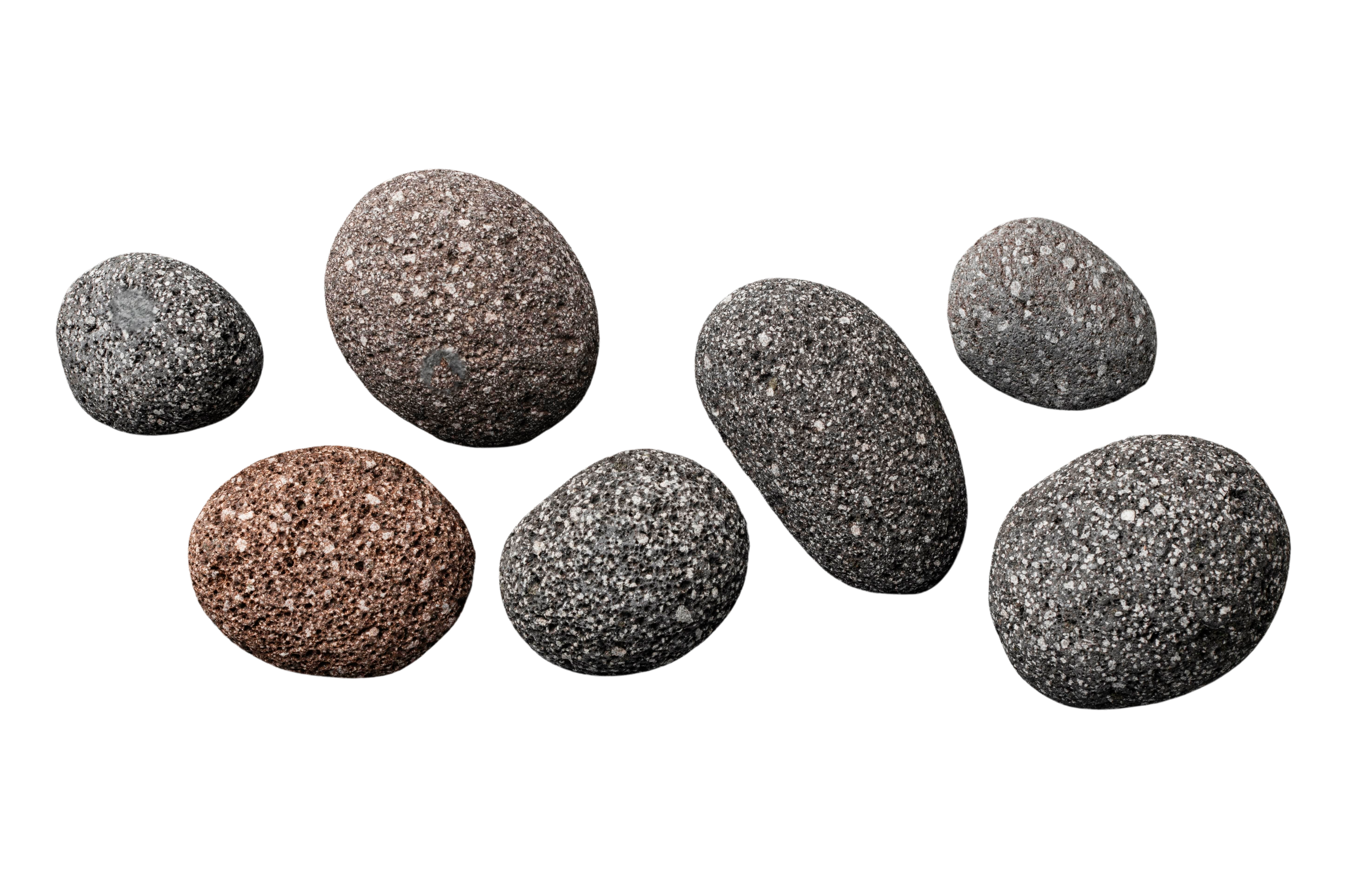 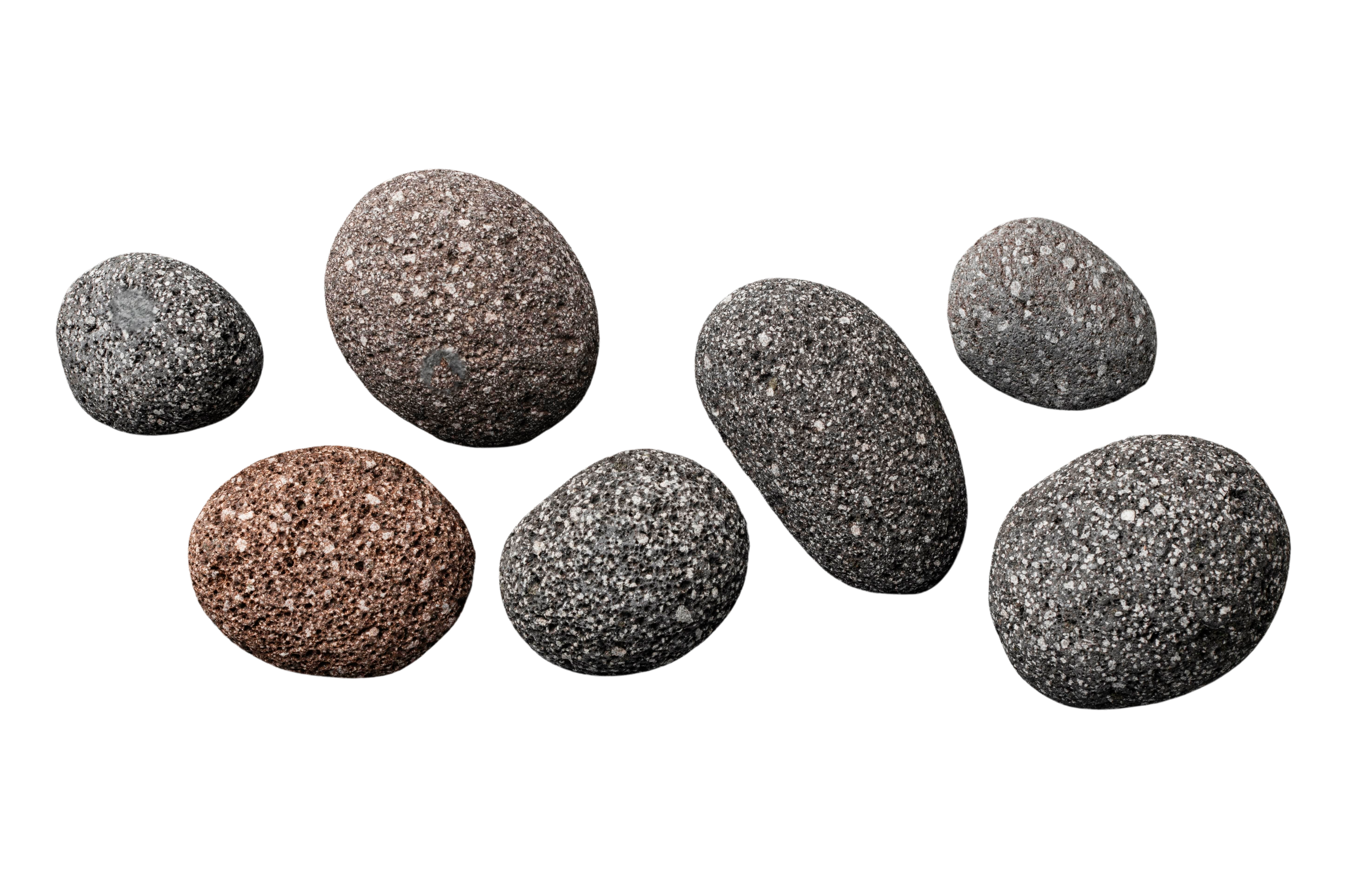 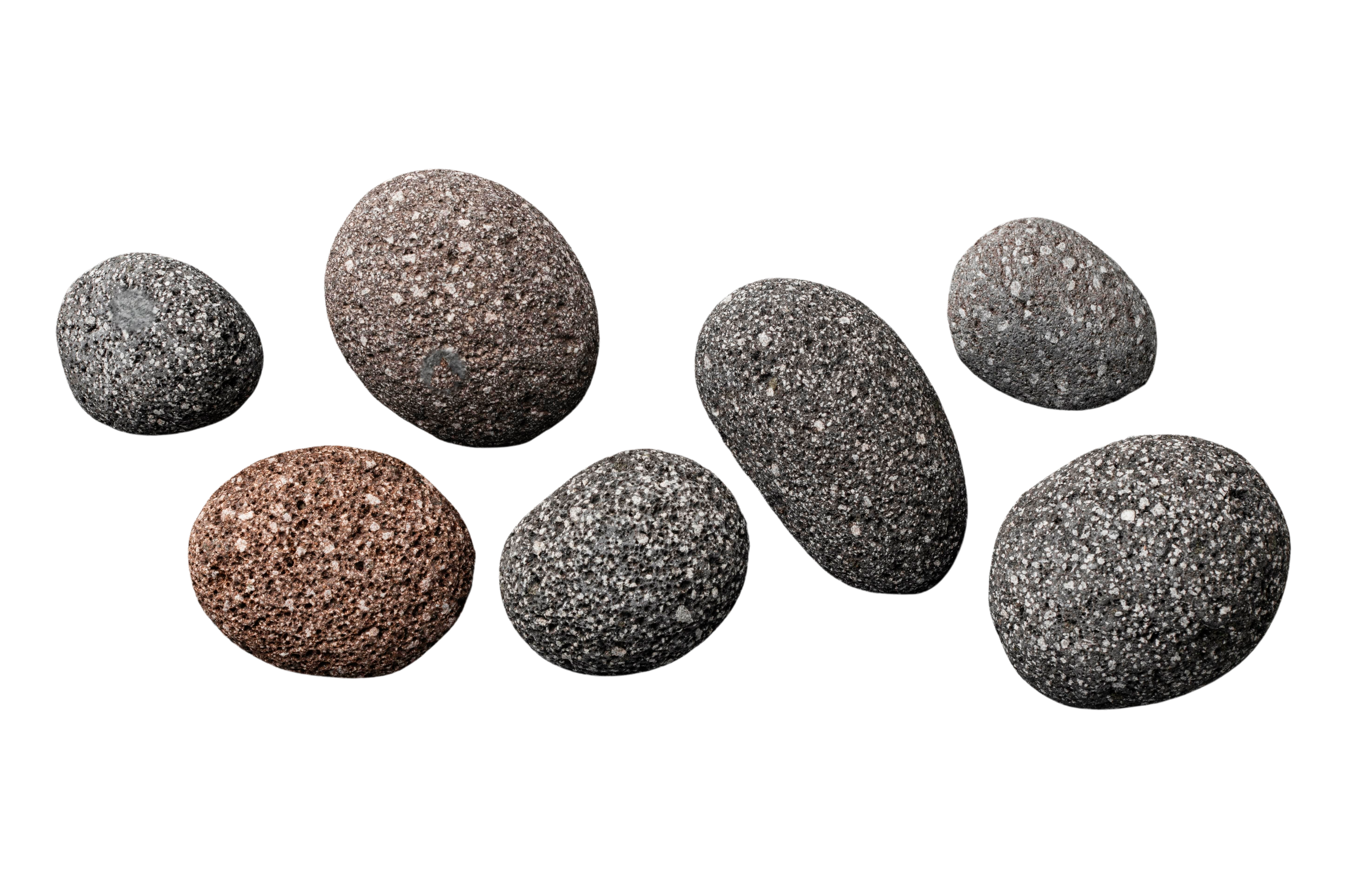 6
8
1
5
4
3
2
5
2
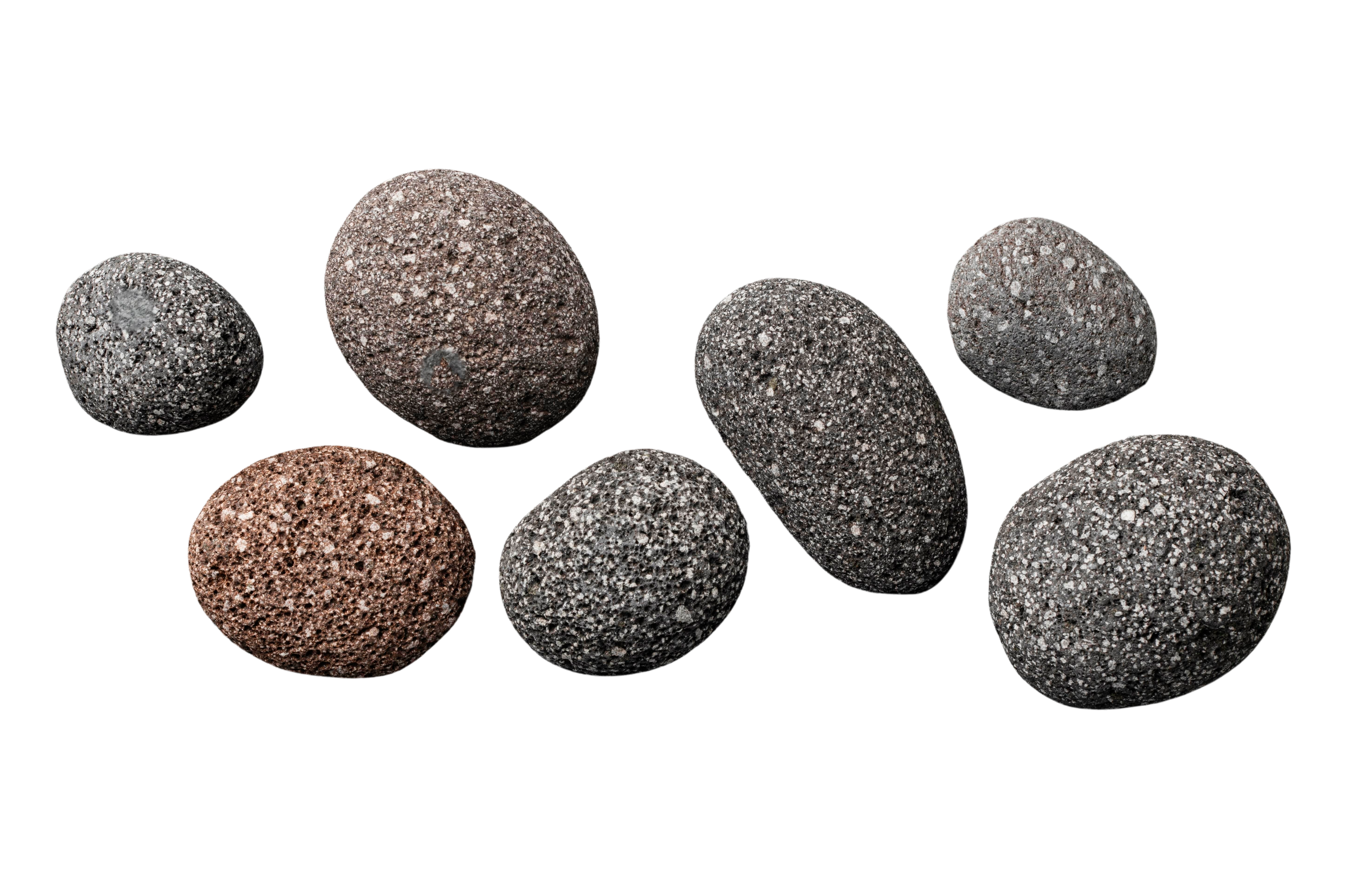 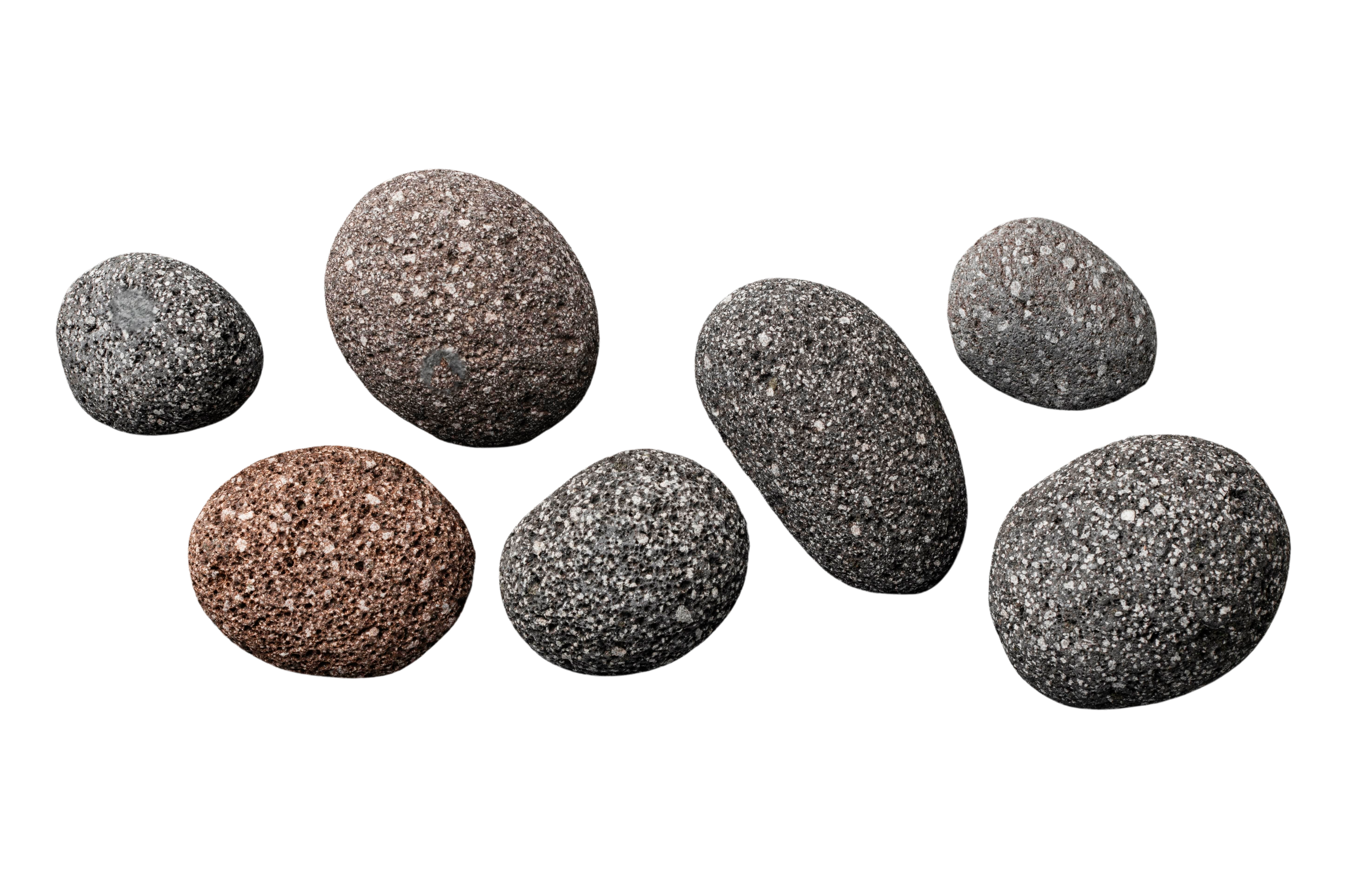 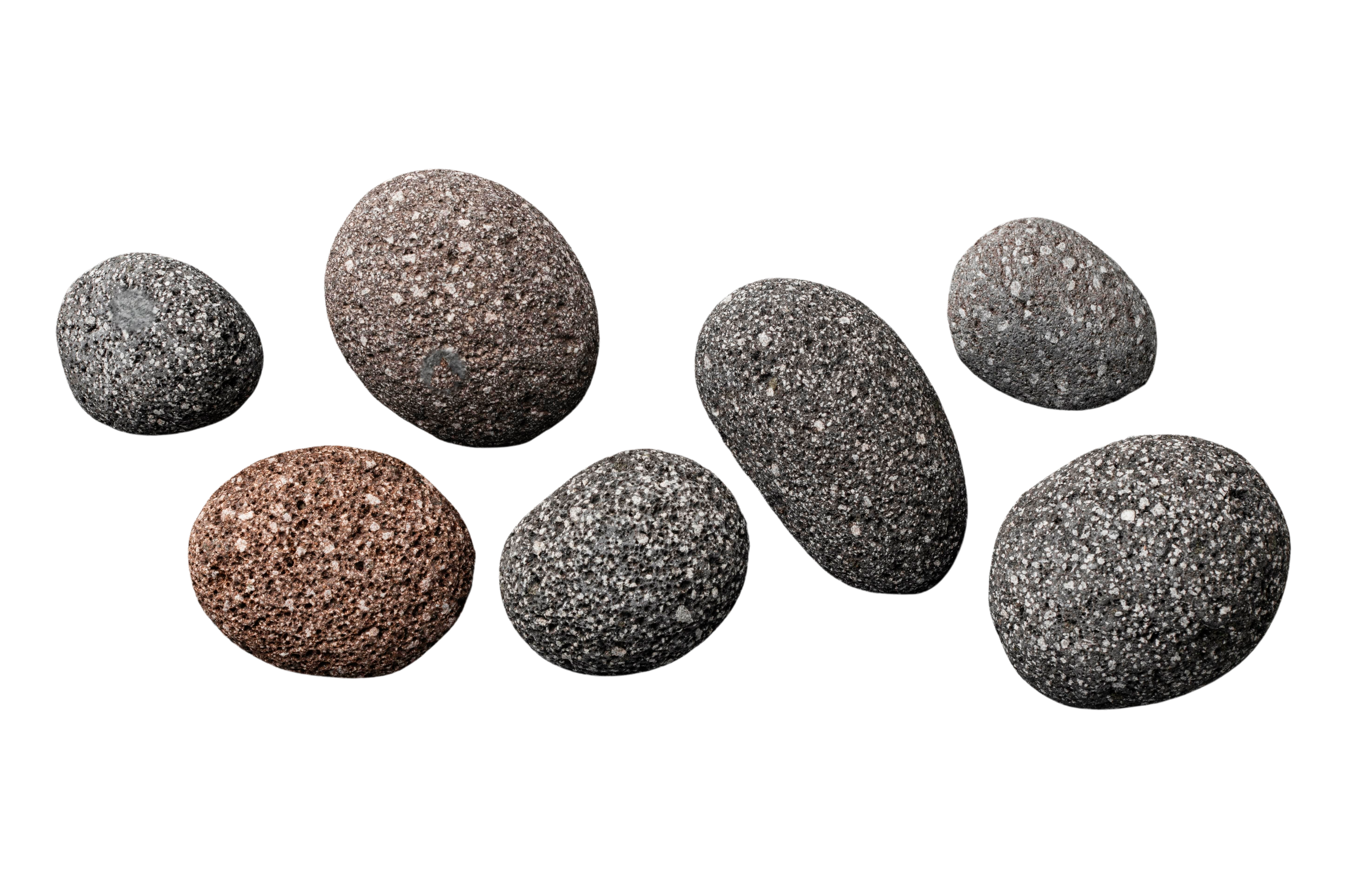 4
3
7
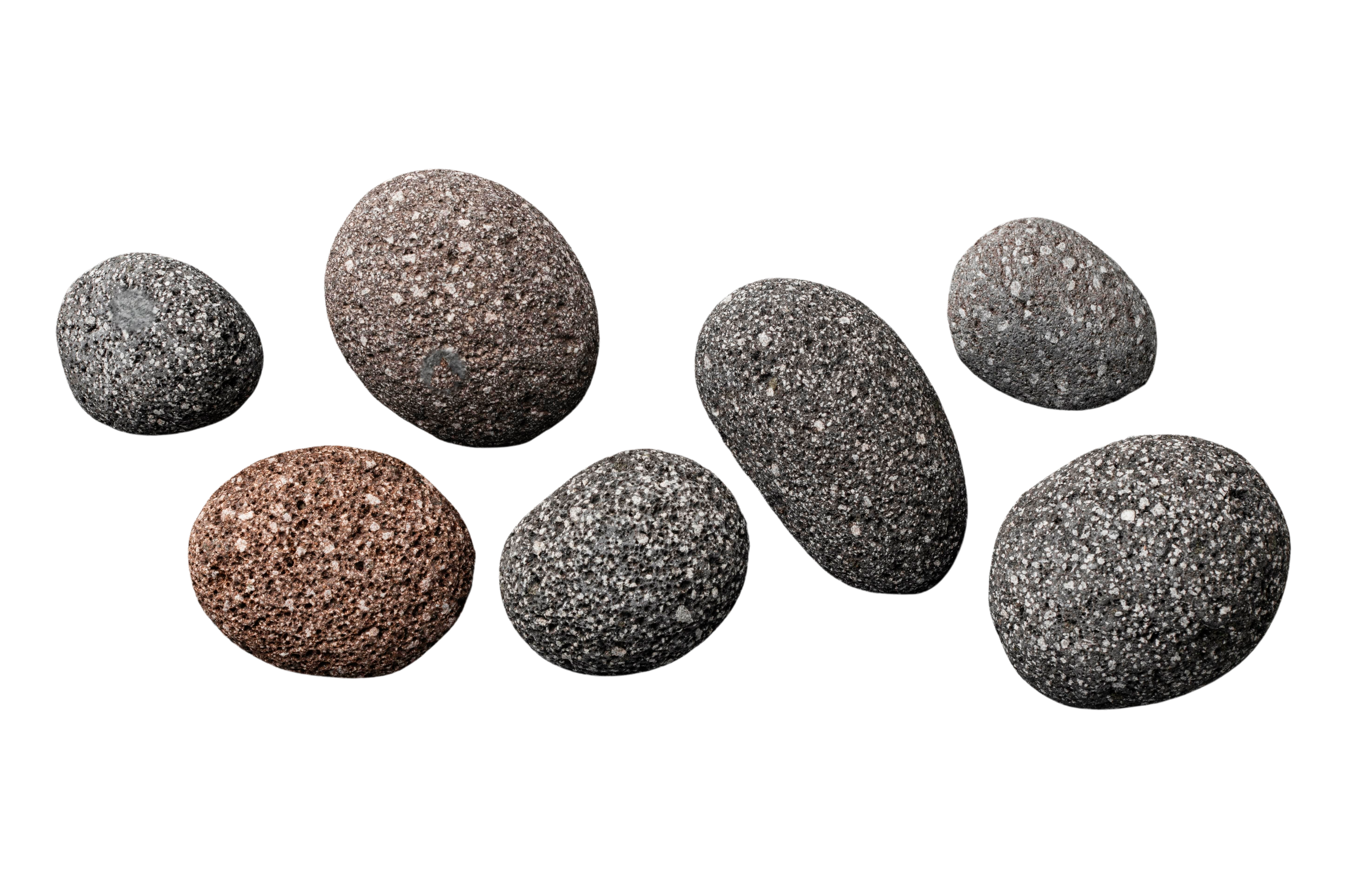 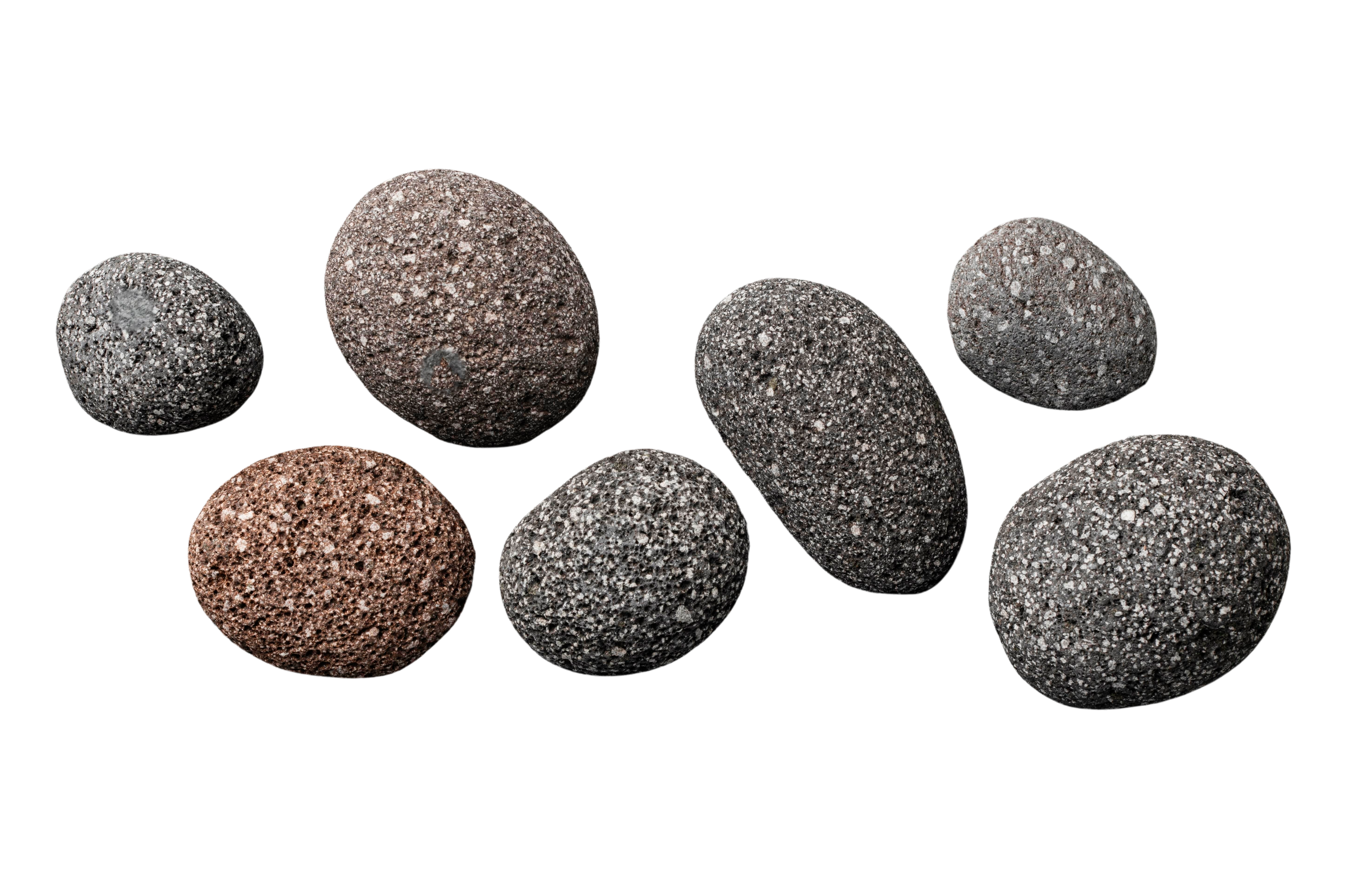 Reversible Simulation of Irreversible Pebblings (Sketch)
6
5
1
4
3
7
8
2
[Speaker Notes: Say somewhere tha this is an over simplied sketch]
Summary
Cumulative complexity preserving map from irreversible pebblings to reversible pebblings with small overhead
Open Problem:
Do reversible pebbling bounds hold in the QROM?
Applications of low CC quantum circuits?
Quantum Attacks on Memory-Hard Functions
Efficient, low CC quantum circuits for evaluating Memory-Hard Functions




Argon2i, PBKDF2, DRSample, . . .
Questions?

Blake@purdue.edu
Coherent Quantum MHF Attack
Reversible pebbling
Classical MHF Attack
ePrint: 2024/334
Parallelism and Space-Time Complexity
S3
S1
space
T1
T3
time
Cumulative Complexity
Space-Time Complexity
Space
Space
ST1 = S1 × T1 ≈ S3 × T3 = ST3
cost of computing
f three times
cost of computing
f once
Time
Time